Welcome to 
KS1
Come and see our fantastic learning.
We had a fantastic stunning start to our topic of Transport.
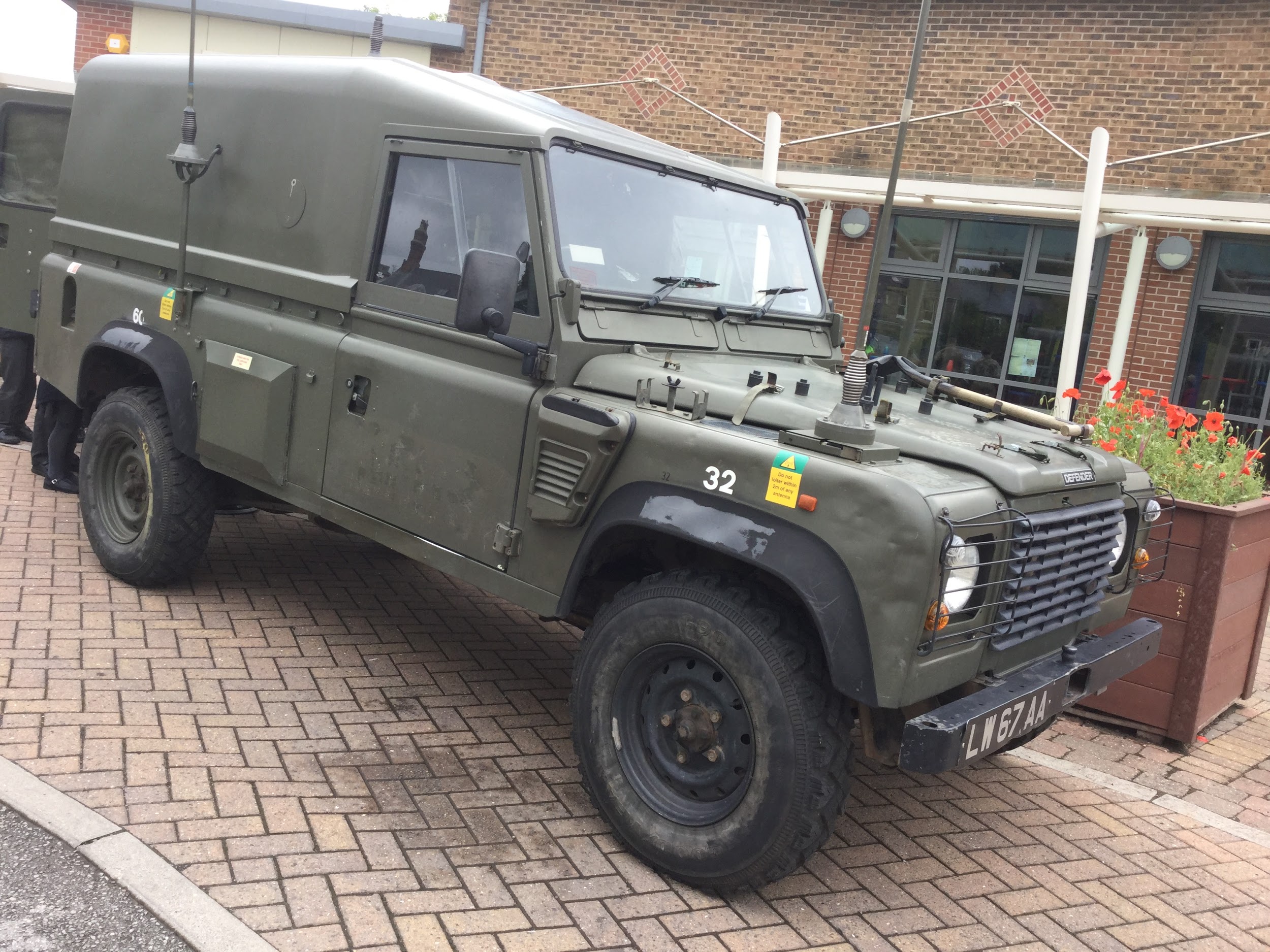 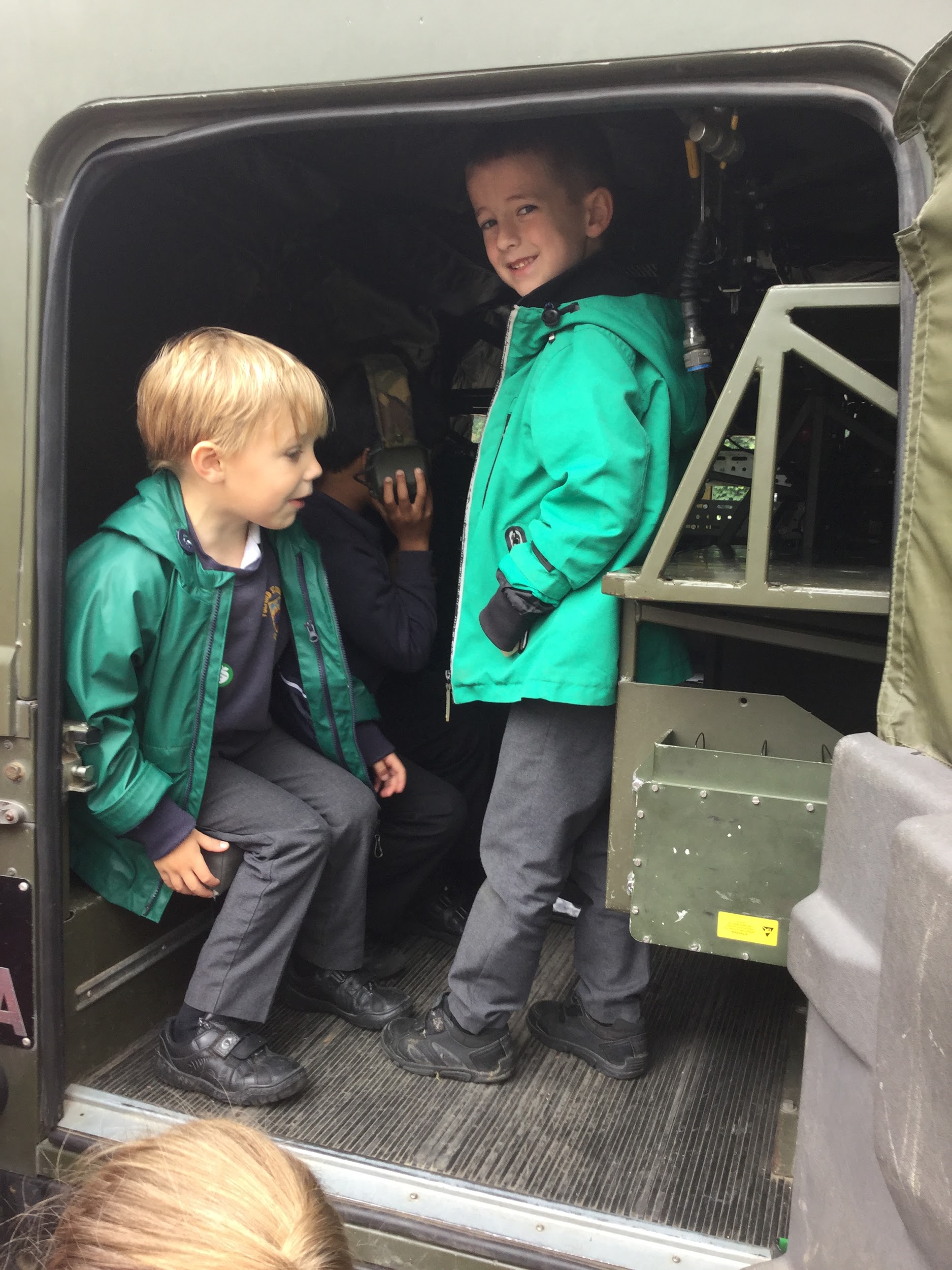 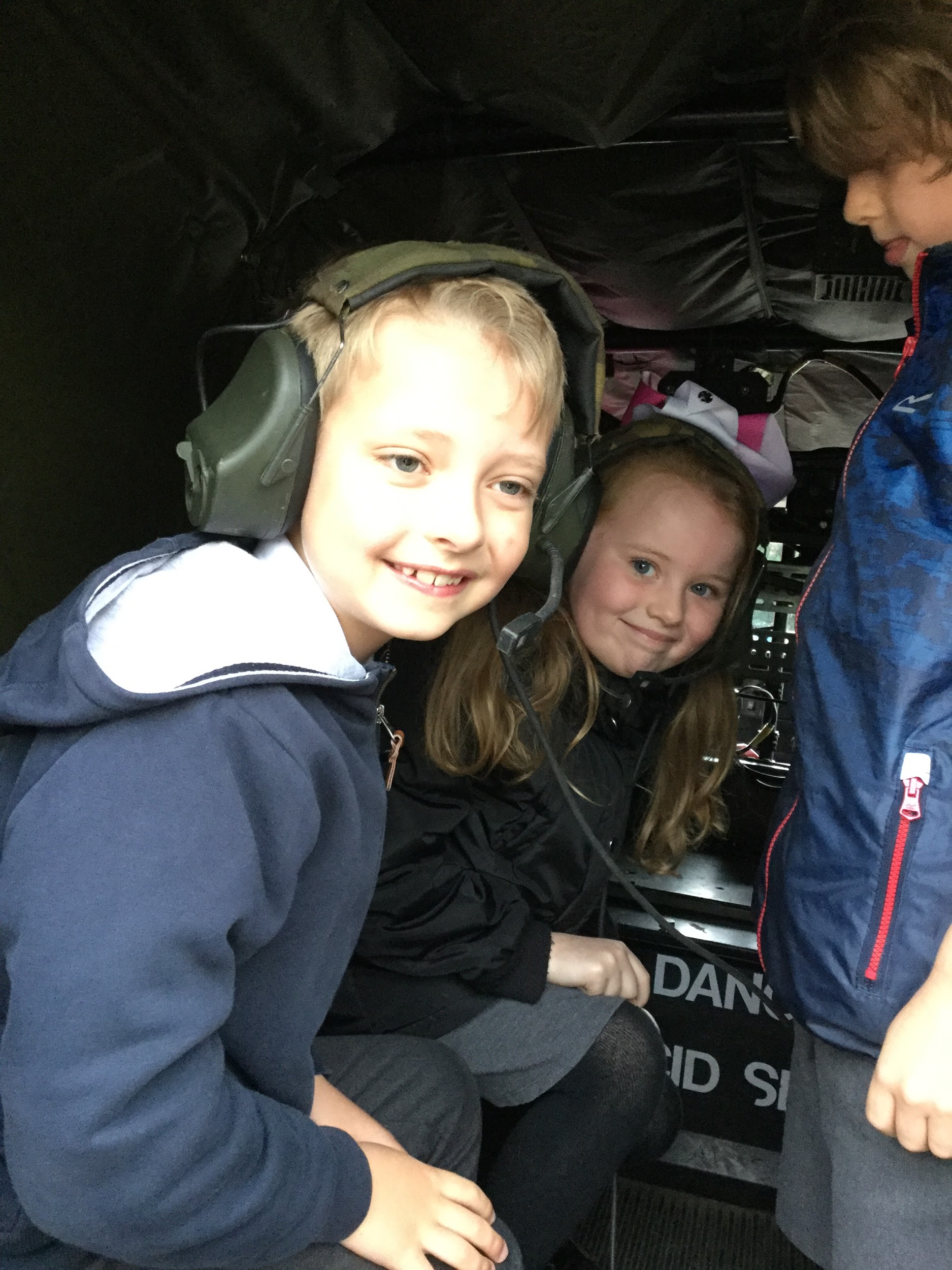 We had a visit from Army Officers at the Barracks.
We also had a visit from the Police. They showed us their van.
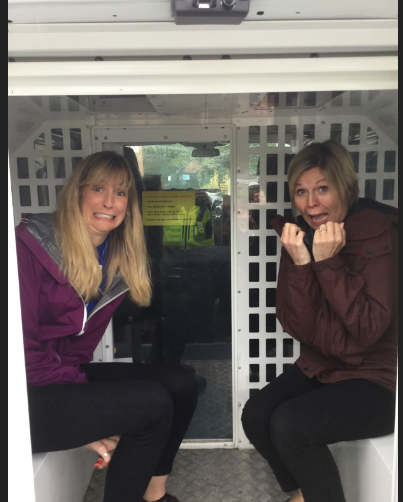 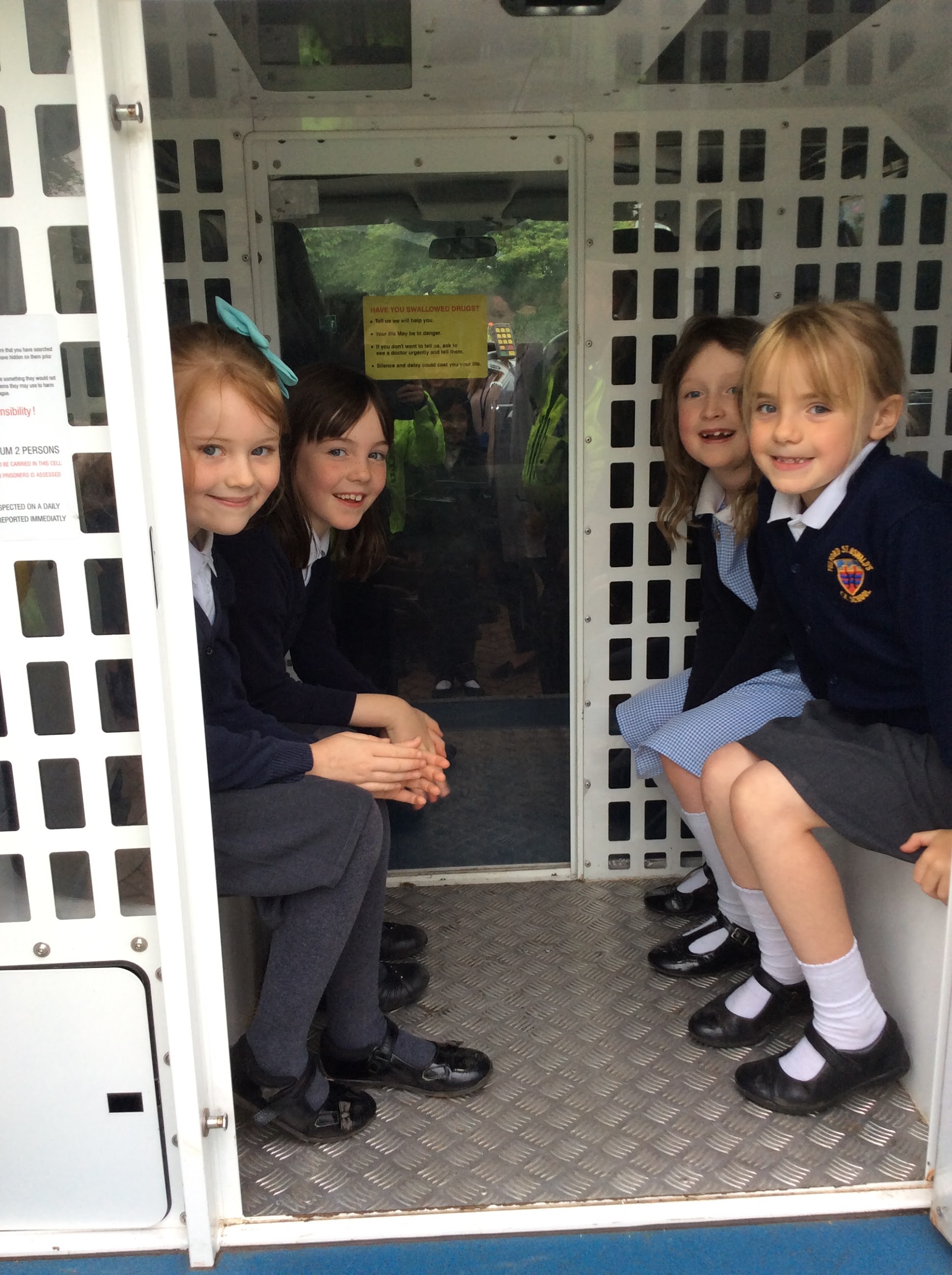 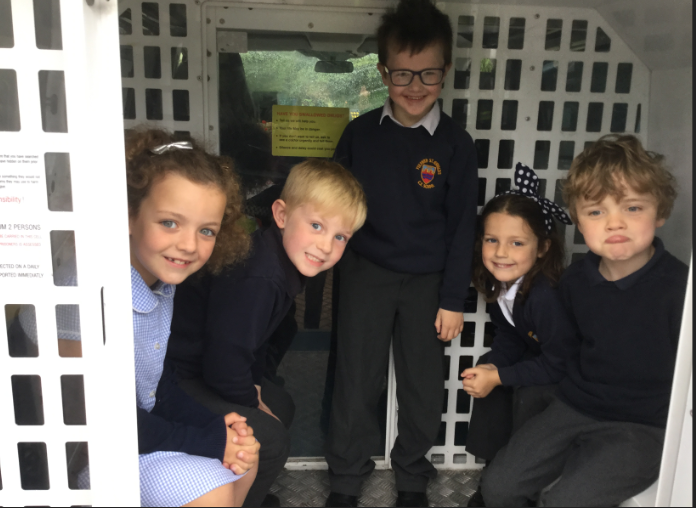 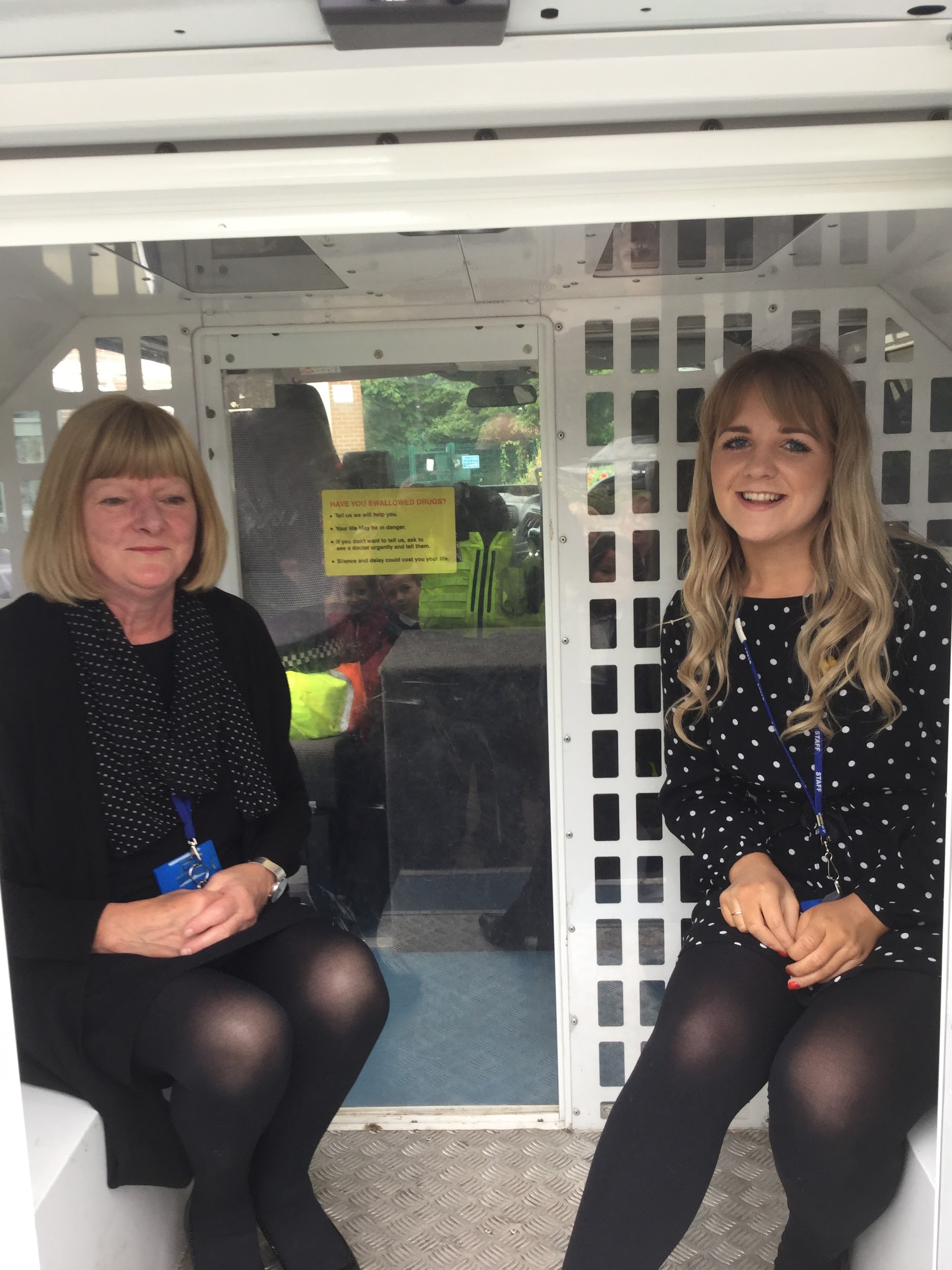 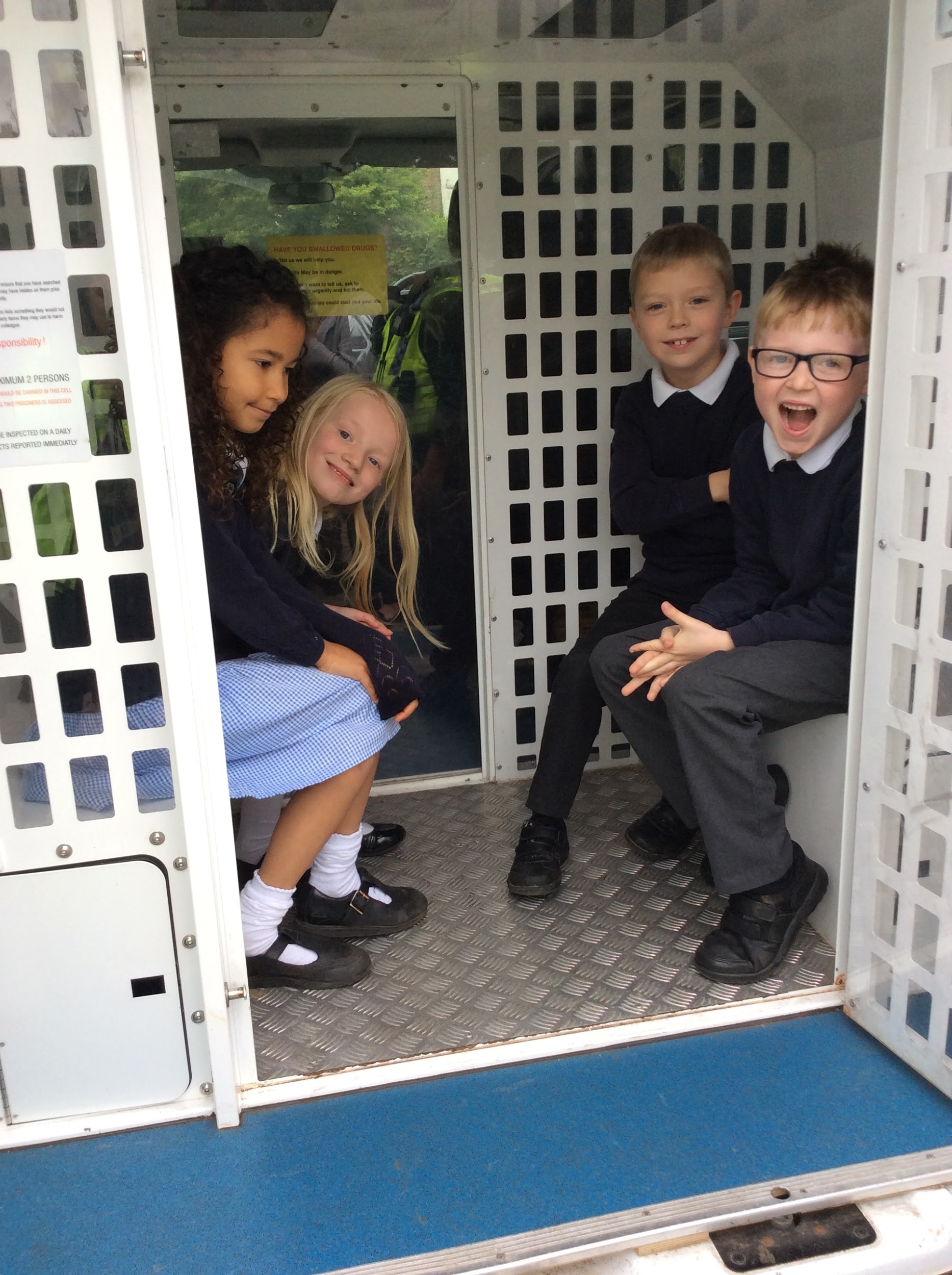 Finally, we had a visit from a fire engine!
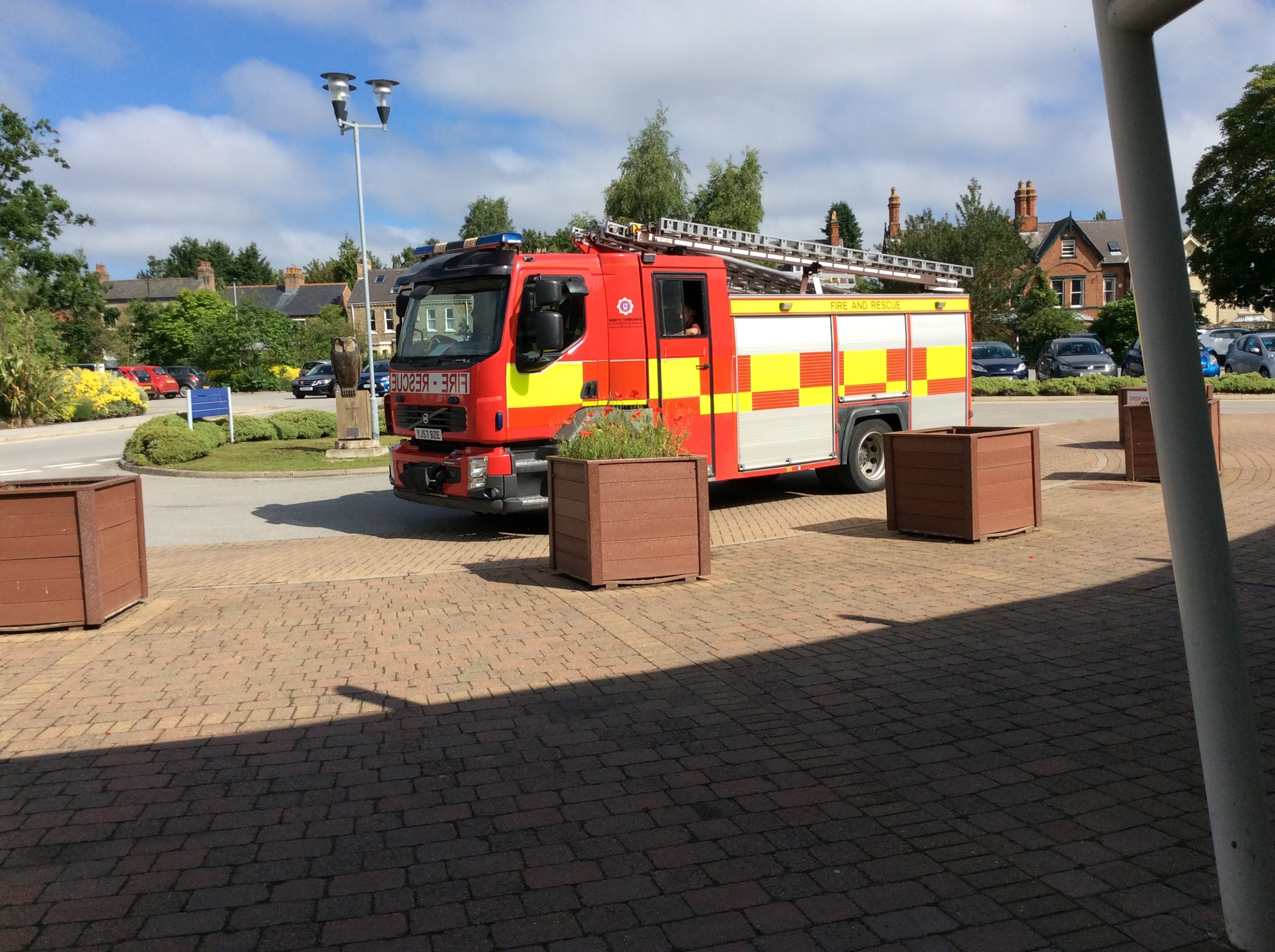 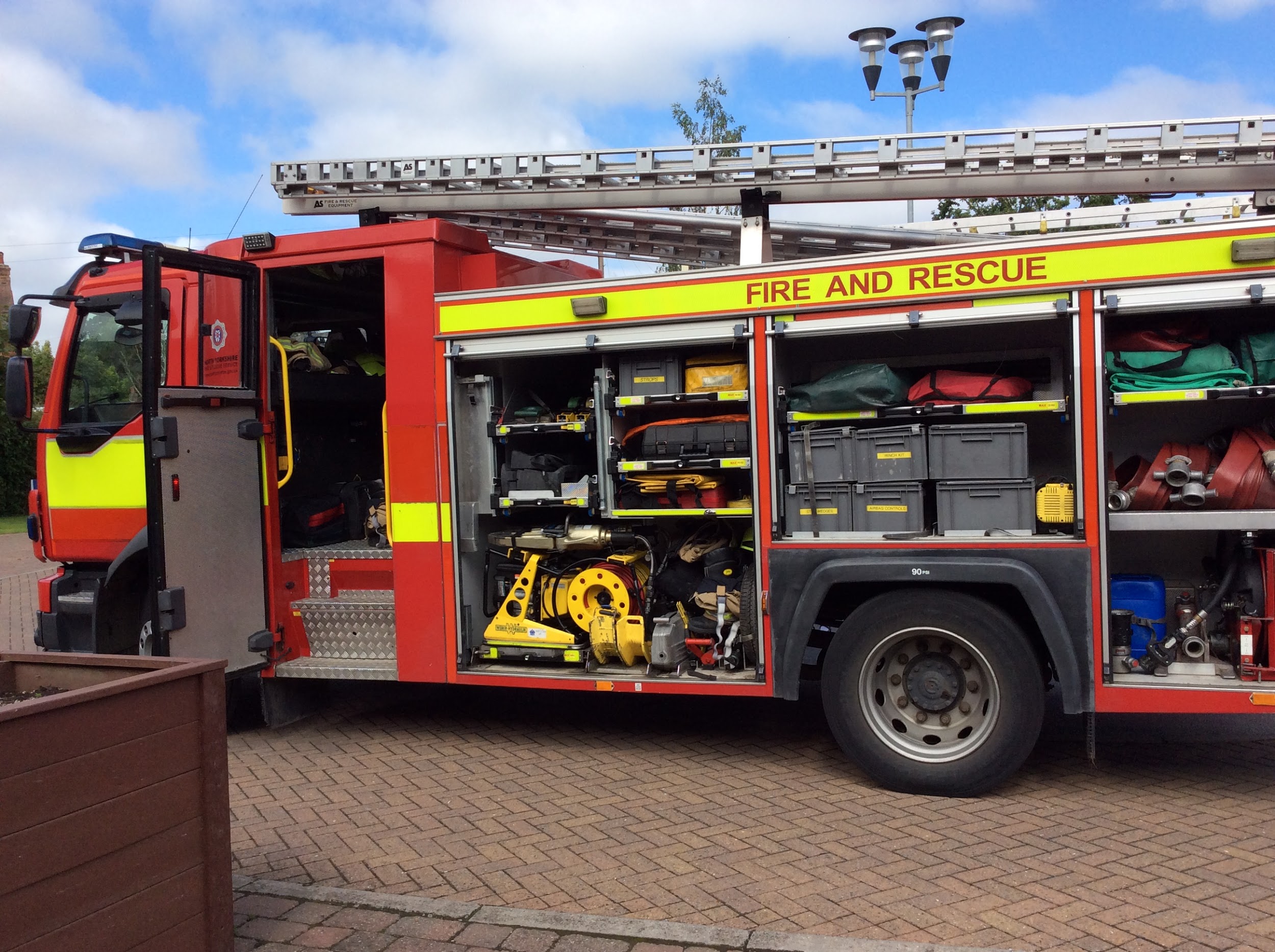 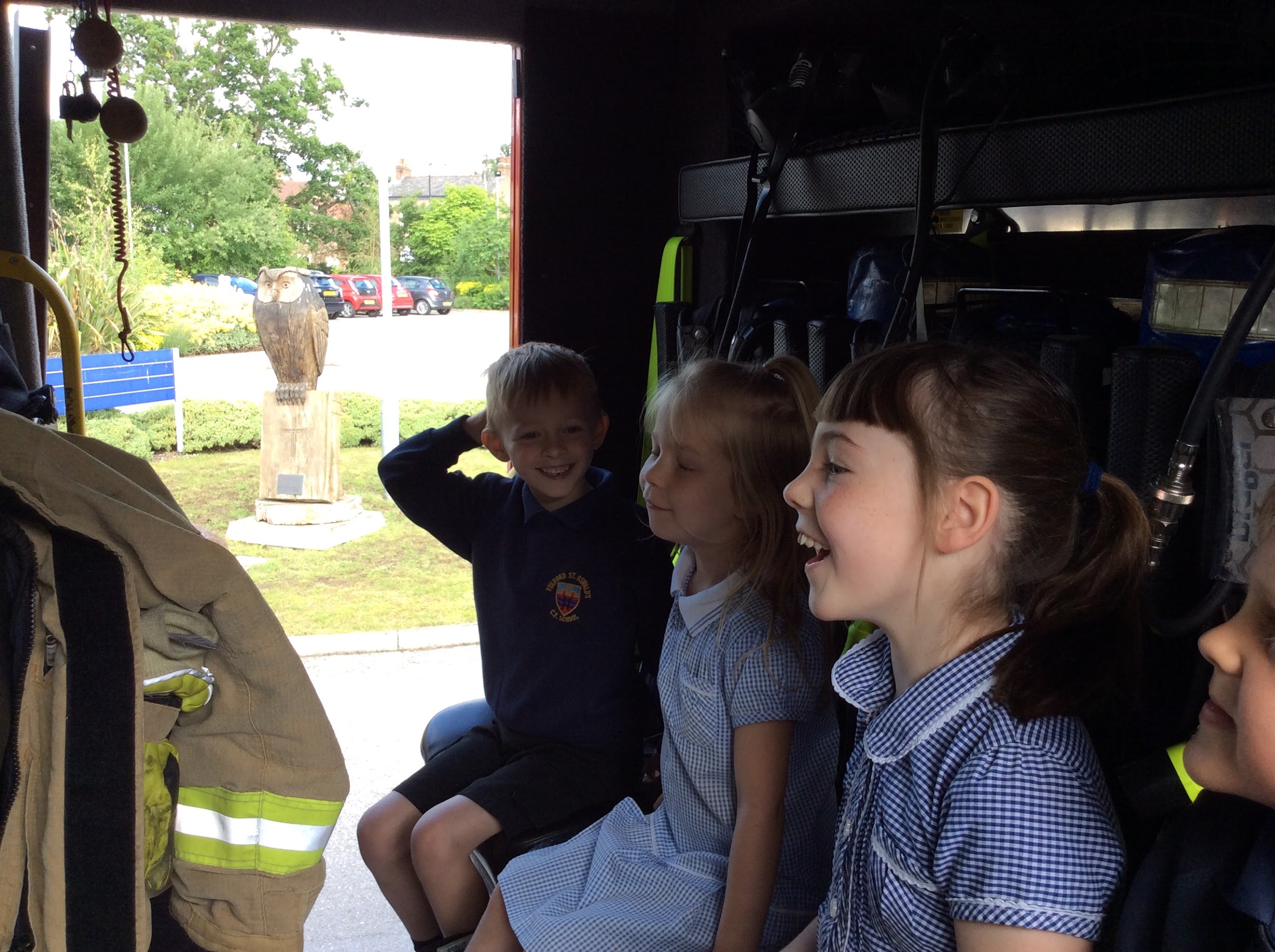 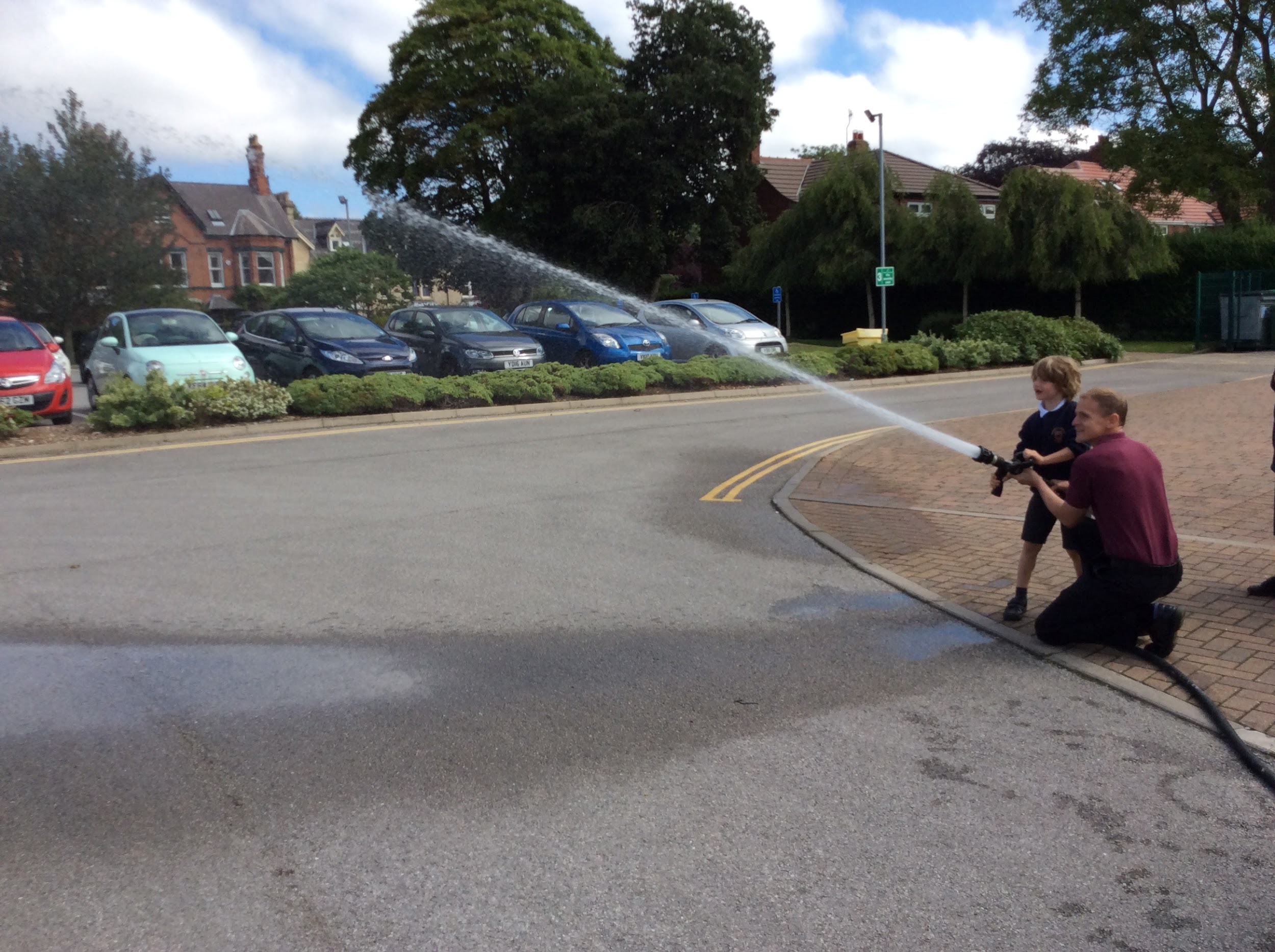 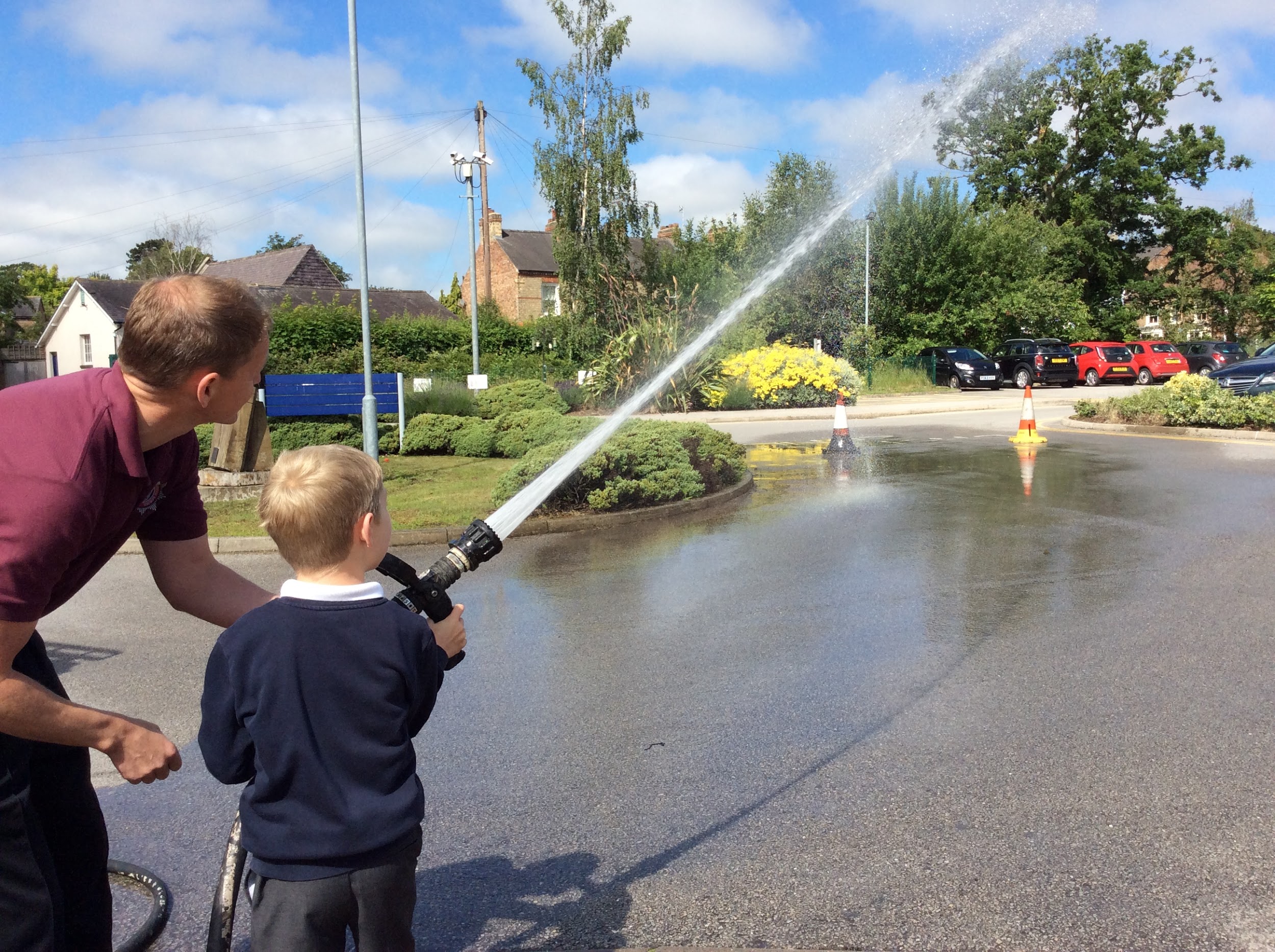 We learnt about how they help us.
In Literacy, we have been learning about the story of Flotsam.
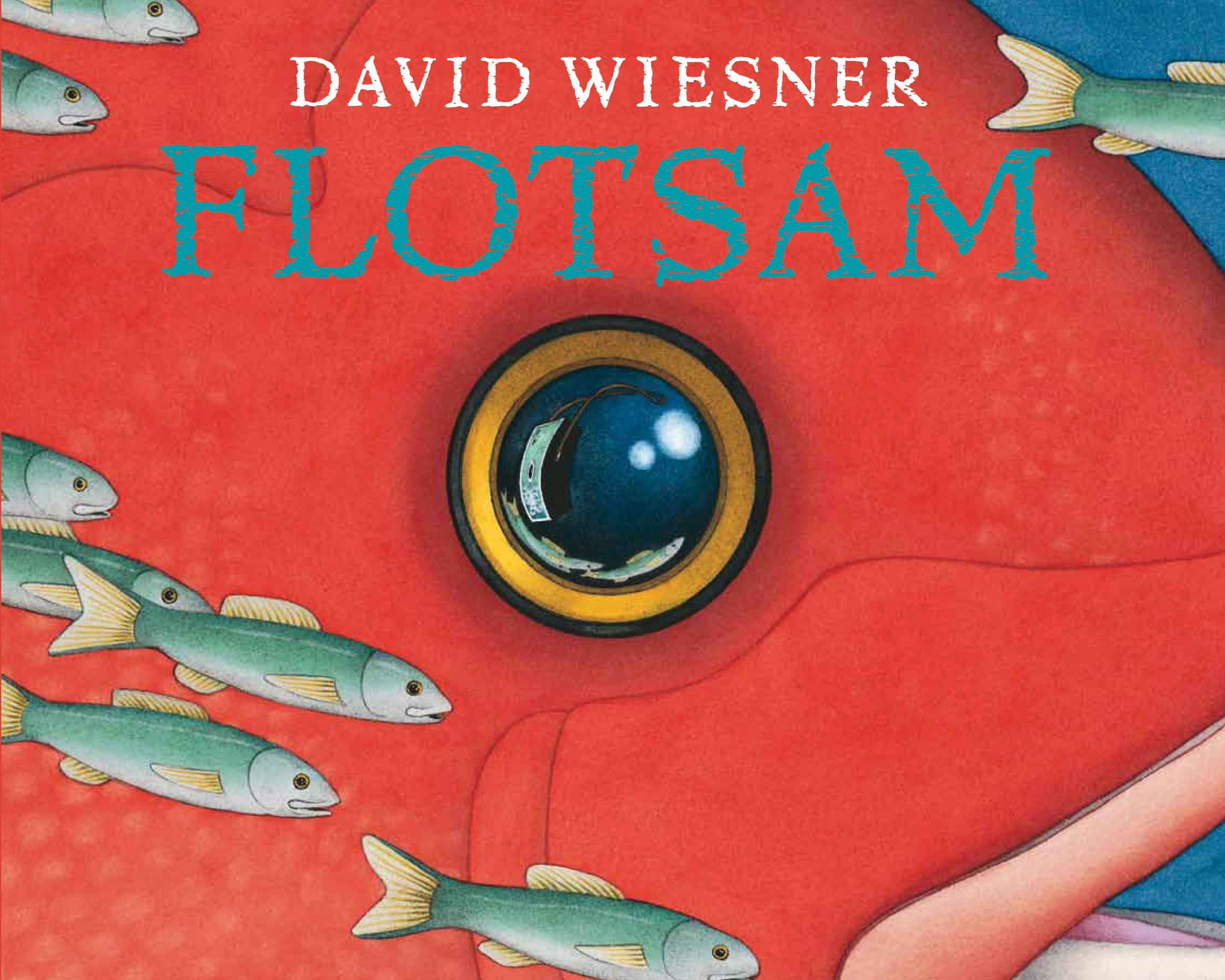 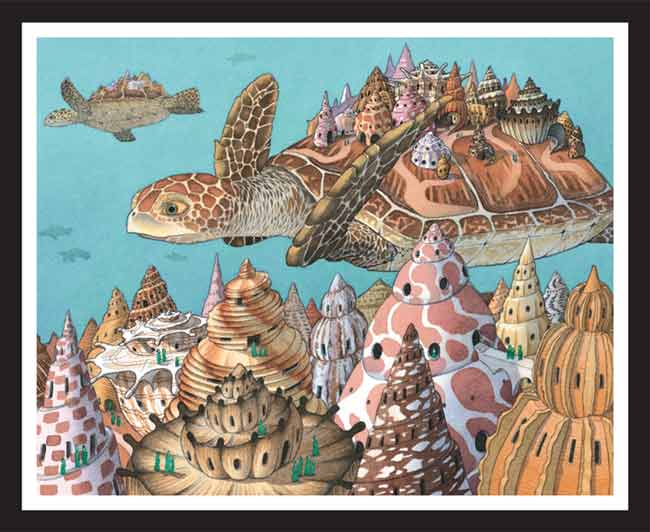 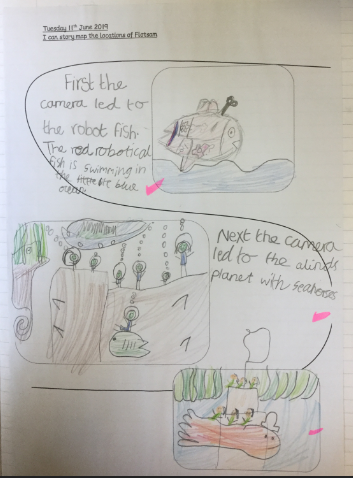 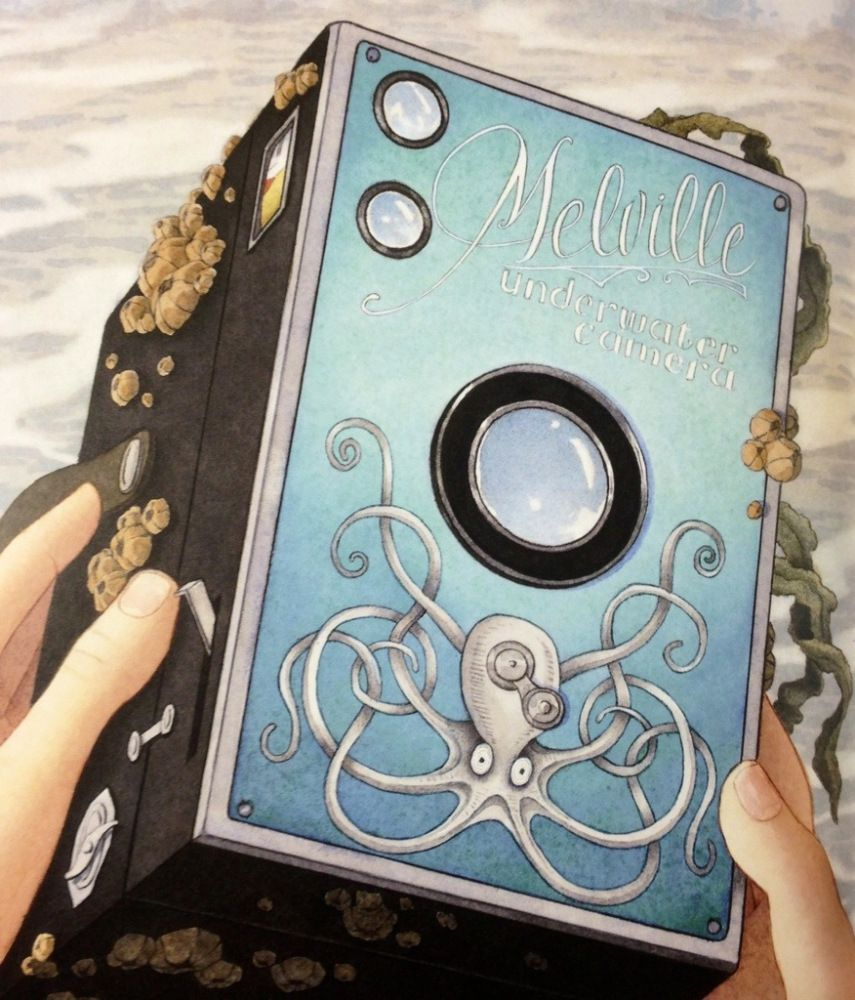 We story mapped the journey the camera travelled on.
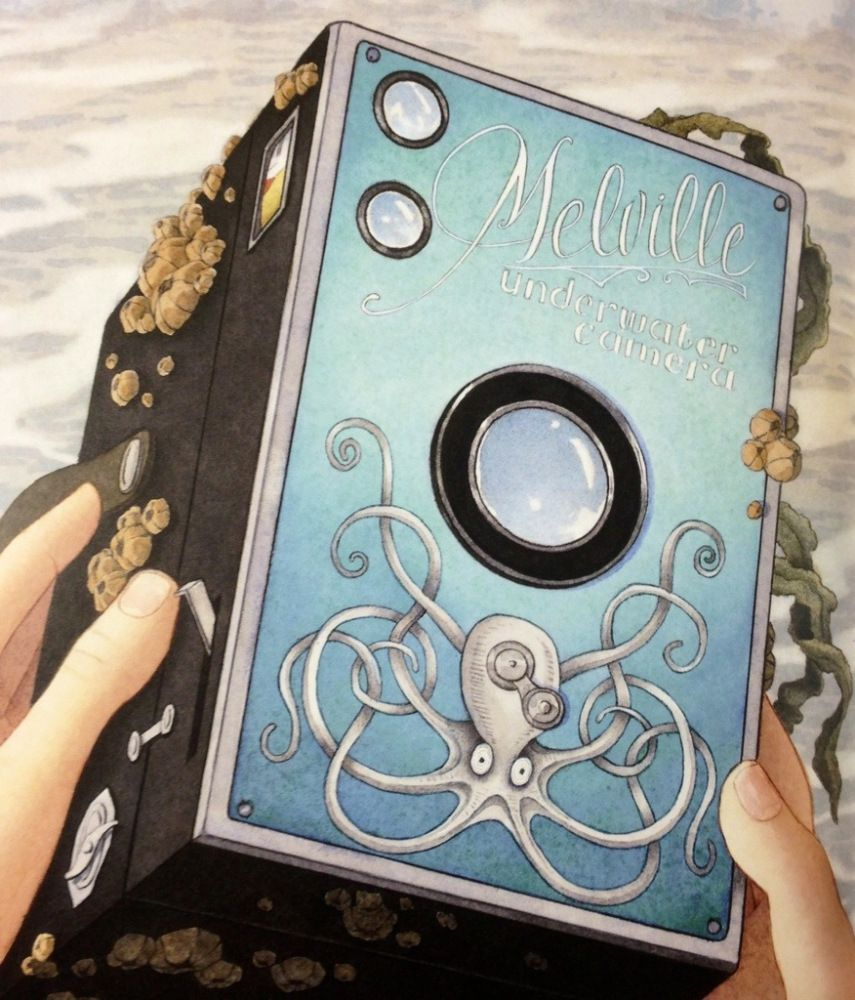 We then imagined we were the camera travelling on a journey.
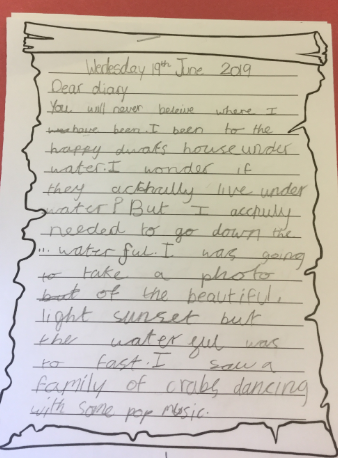 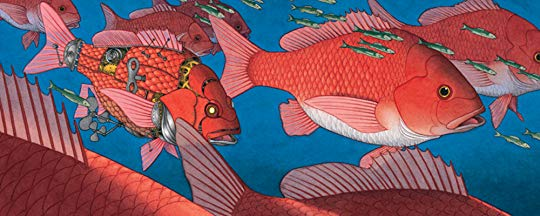 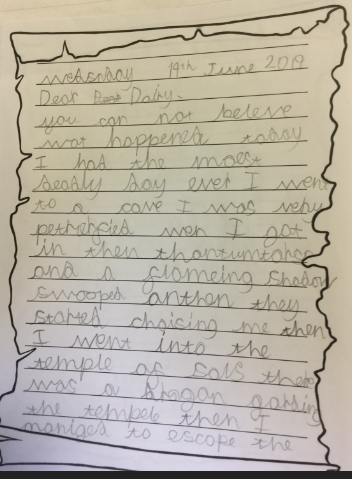 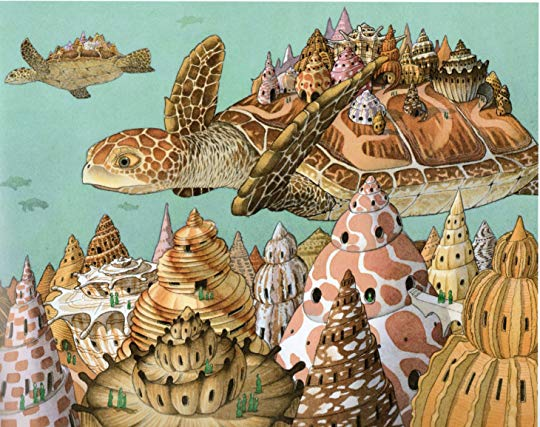 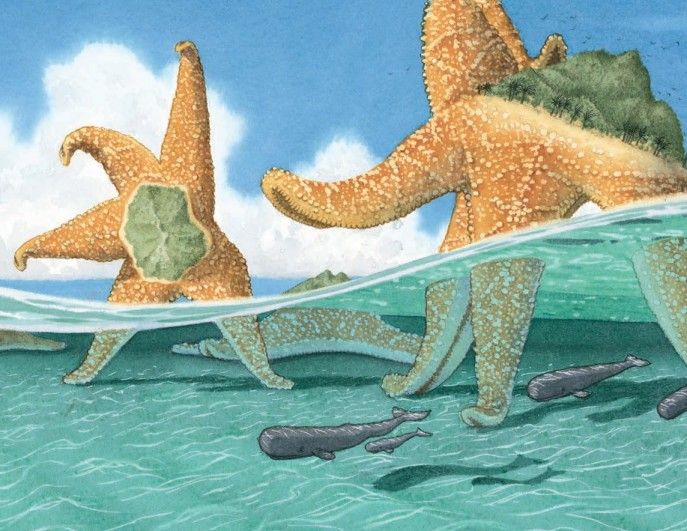 We wrote our own diary entries.
In Year 1 Maths we have learnt...
All about fractions! We have been learning about equal parts.
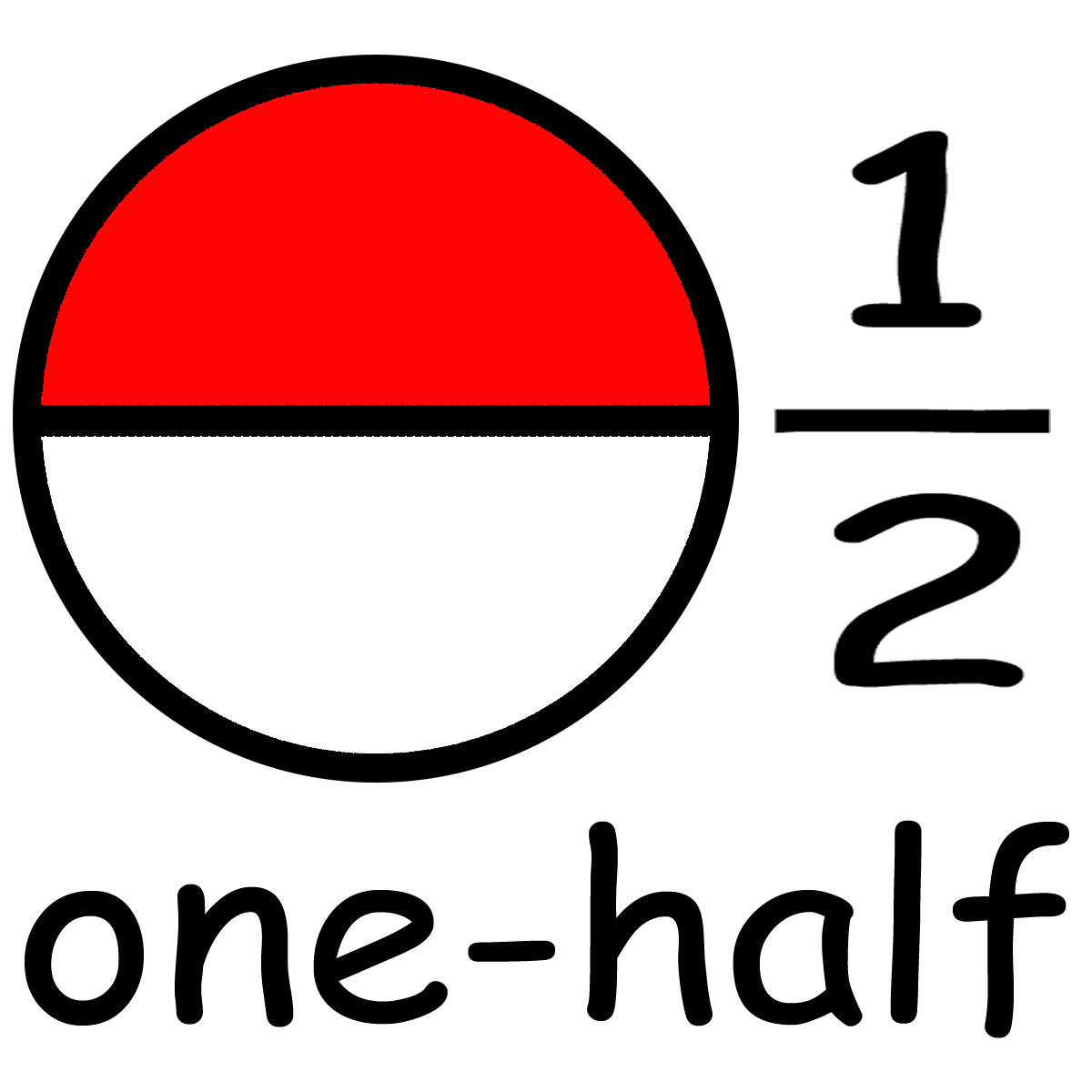 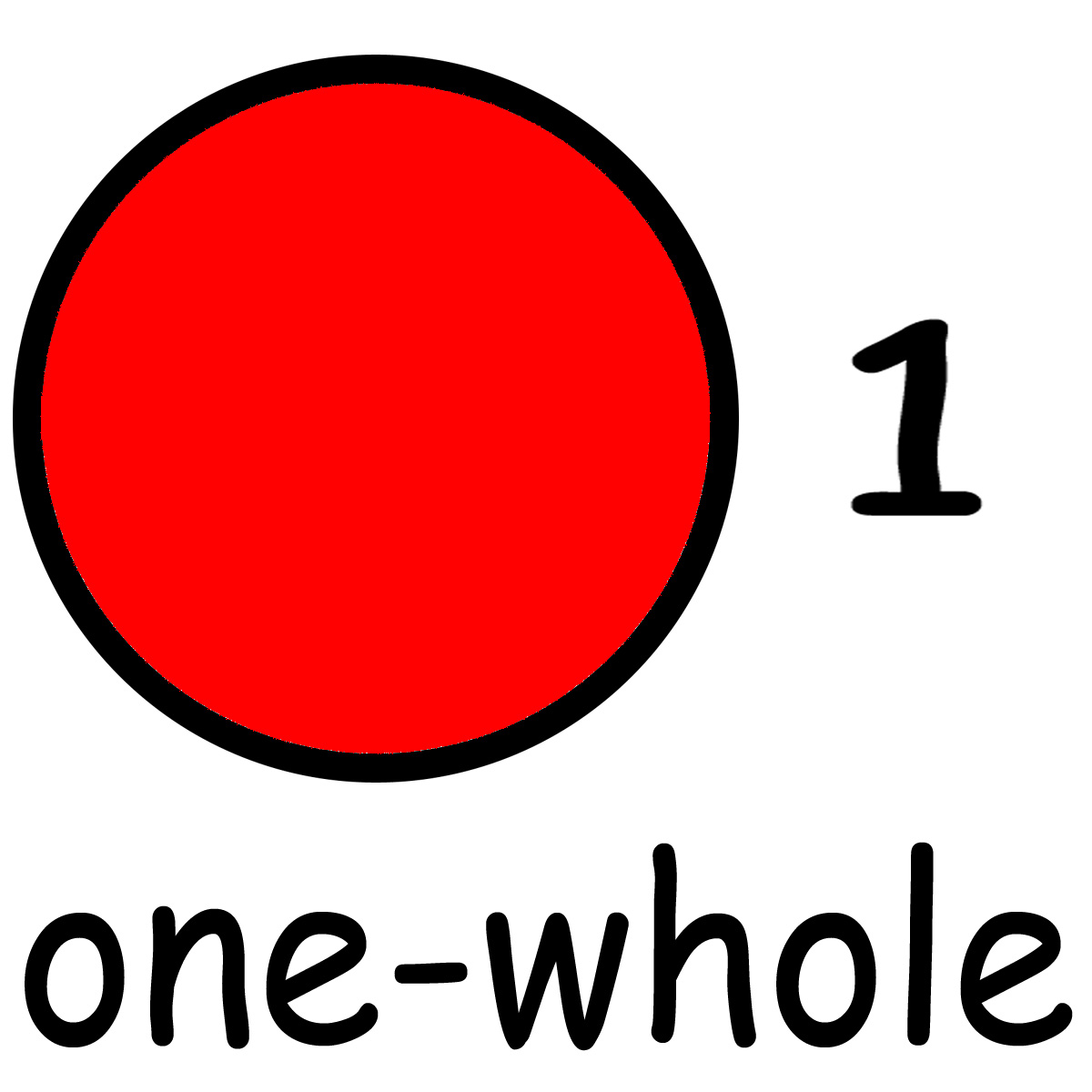 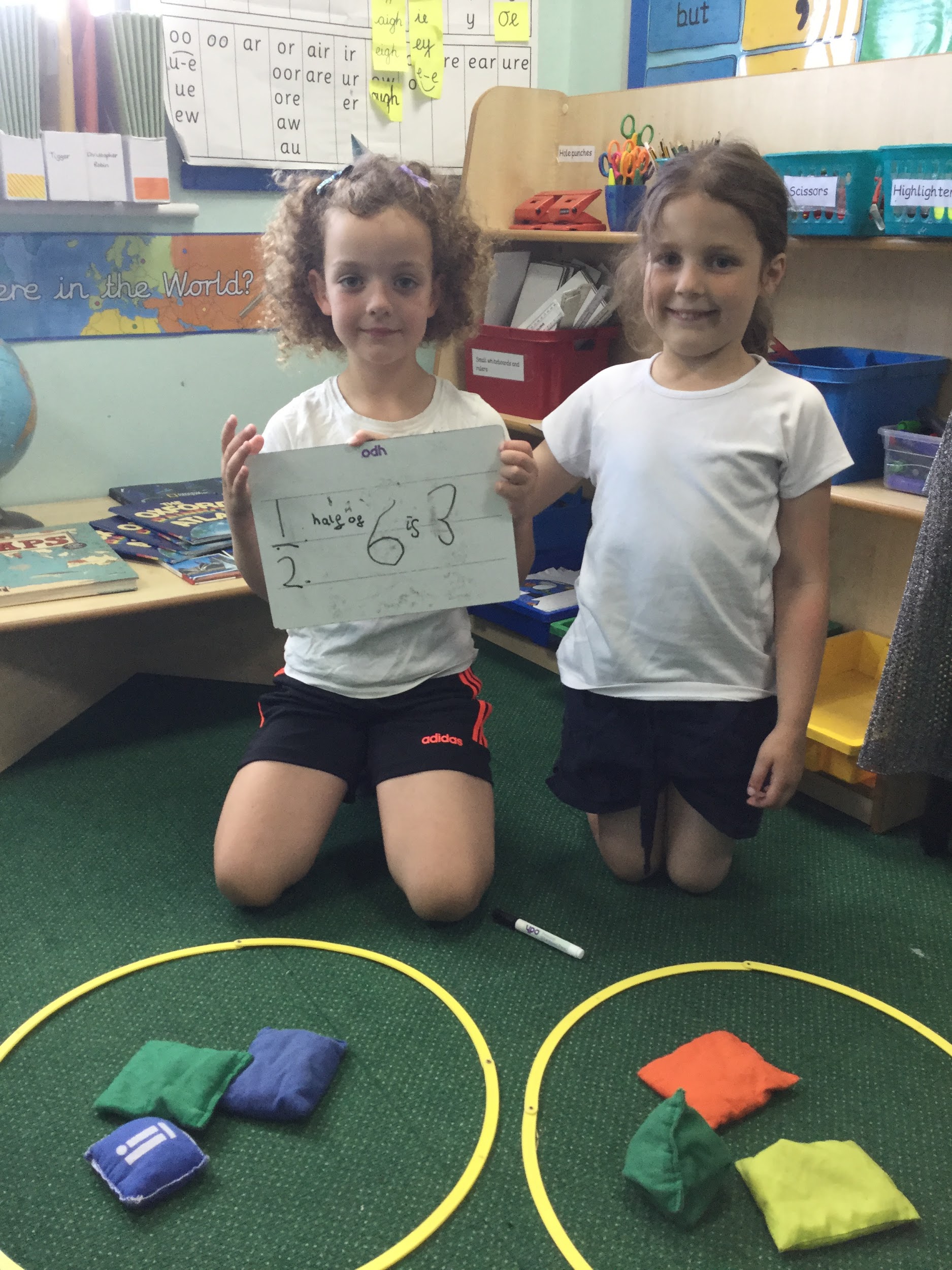 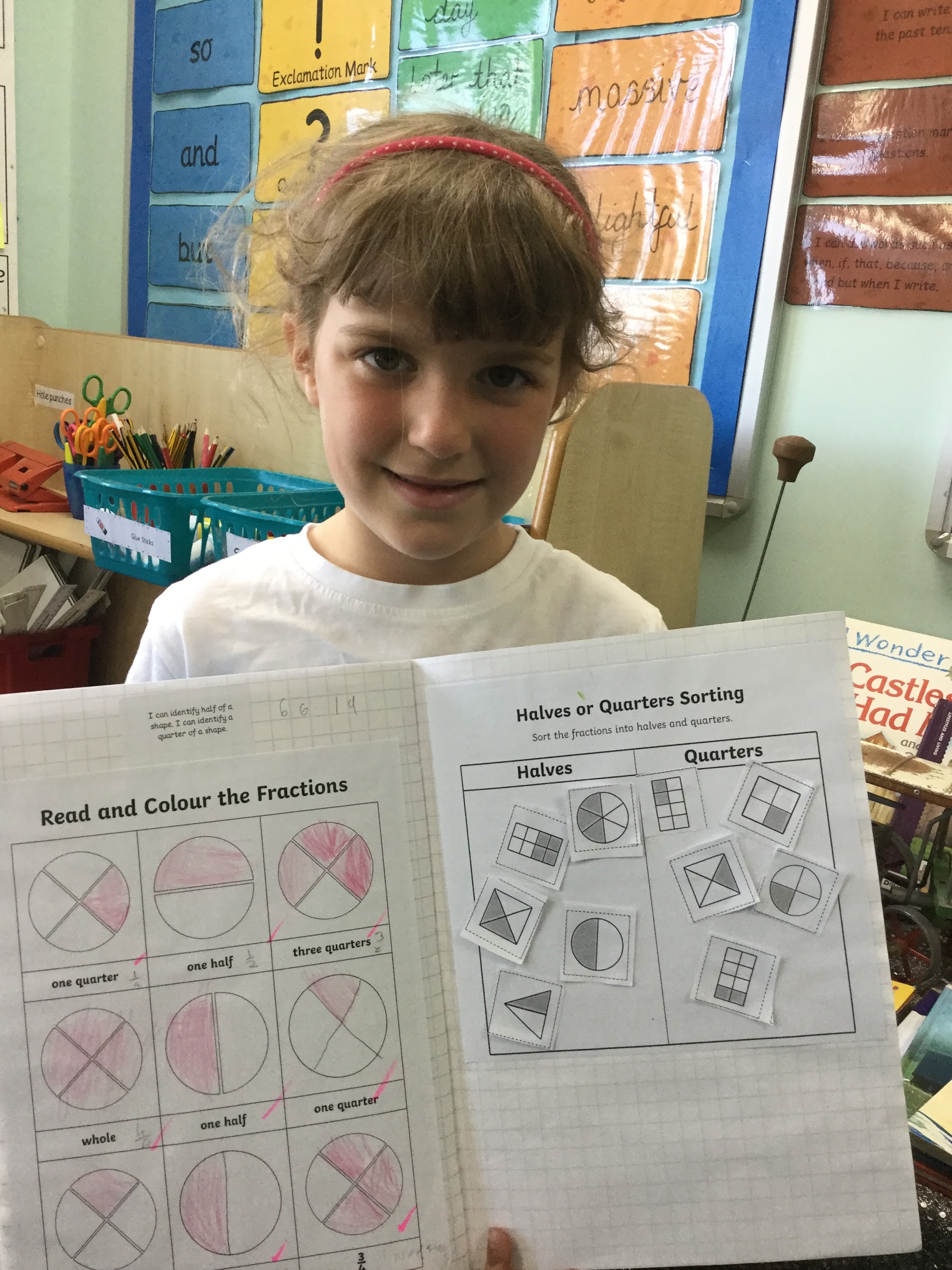 In Year 2 Maths we have learnt...
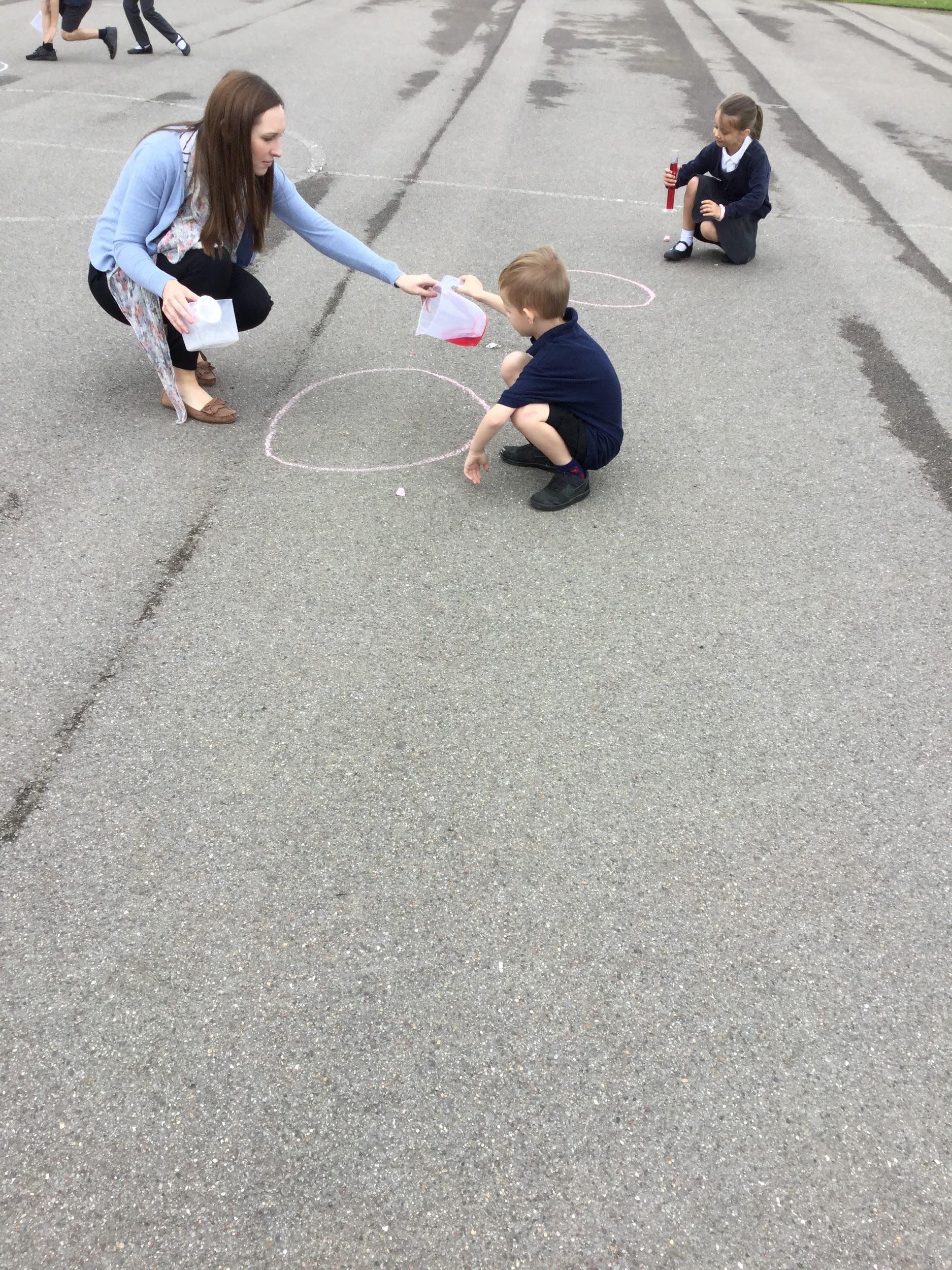 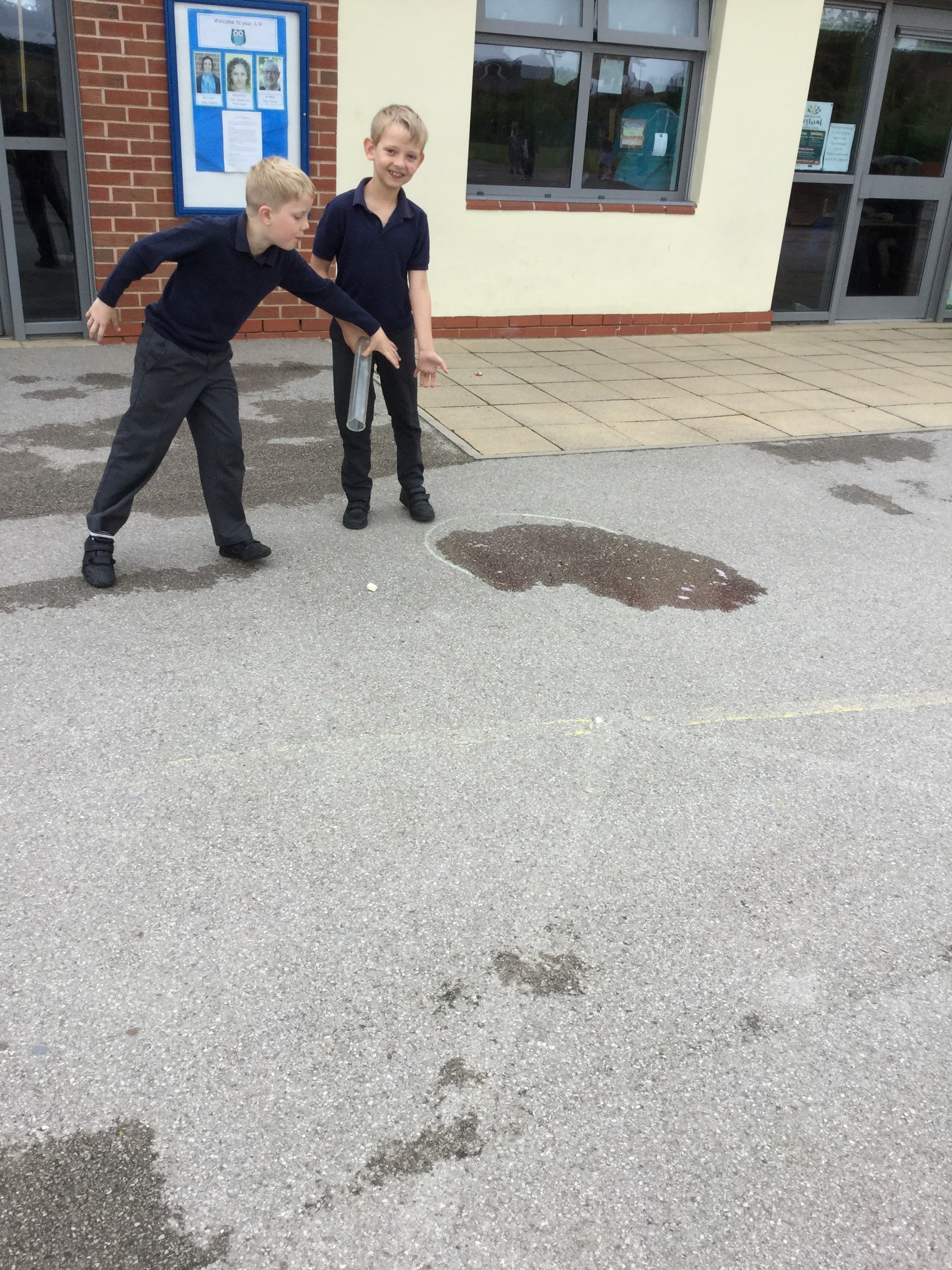 To read scales for mass and capacity. We estimated how much was in a container and then measured it. We then predicted how big of a circle it would make.
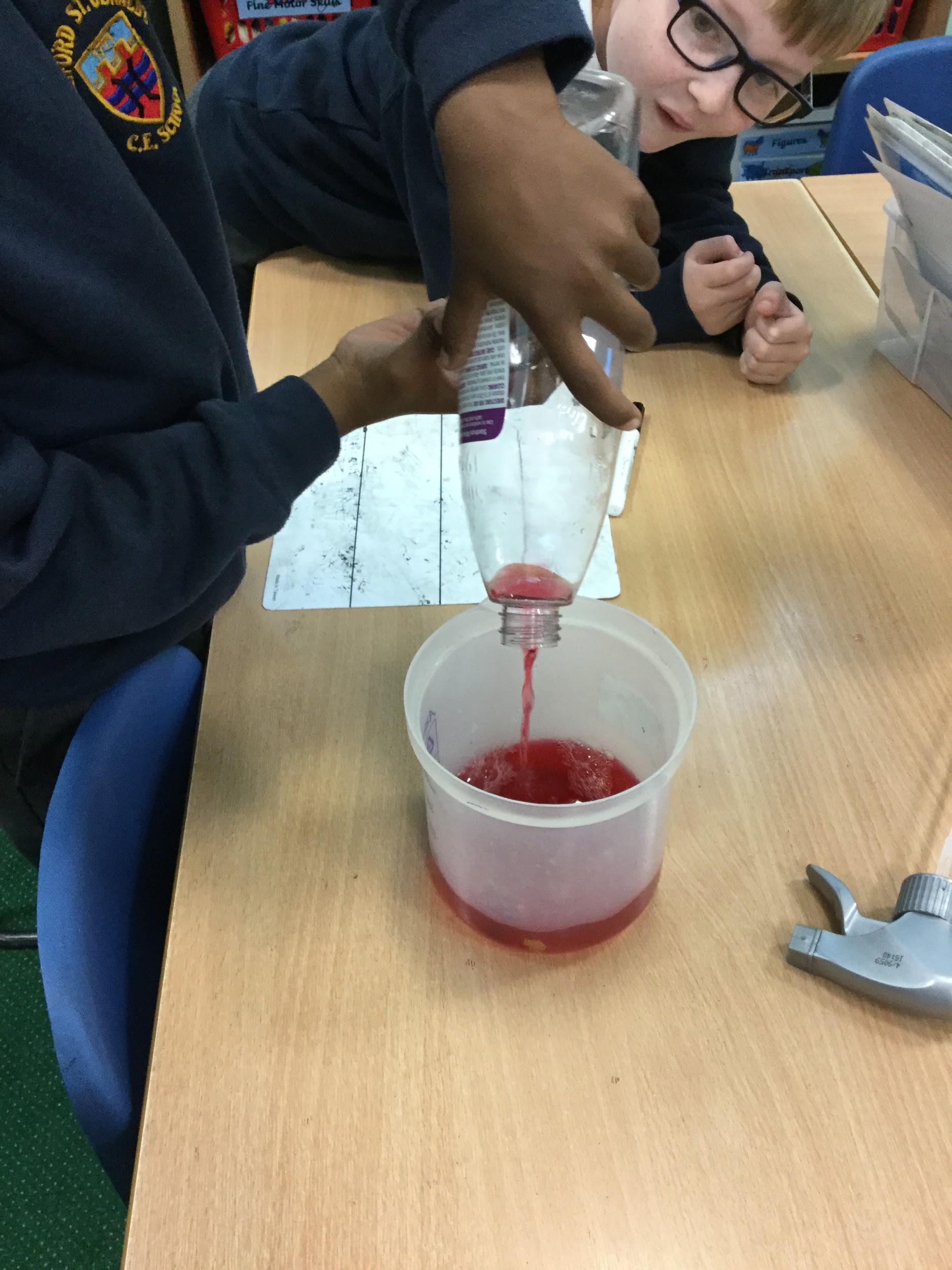 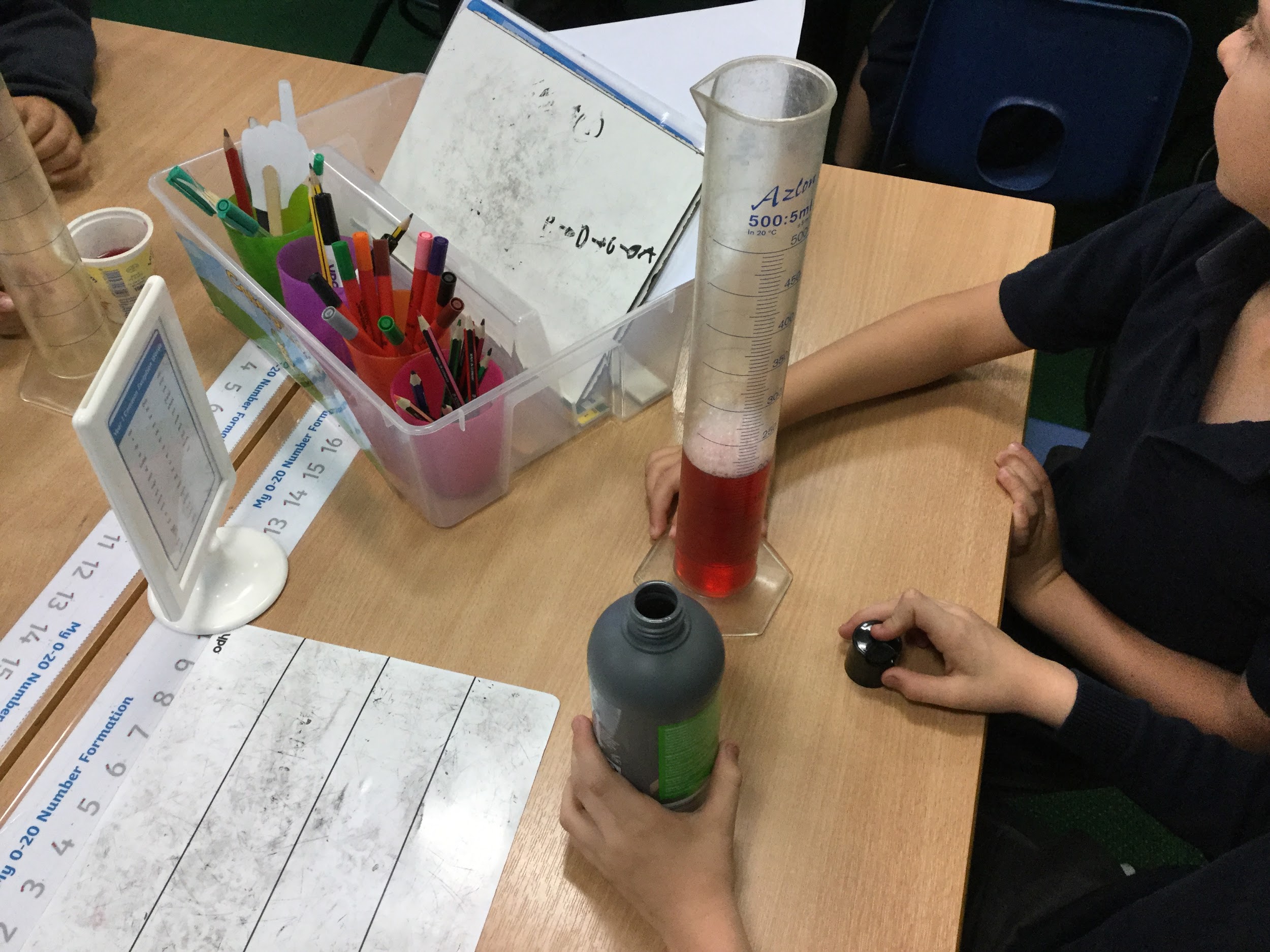 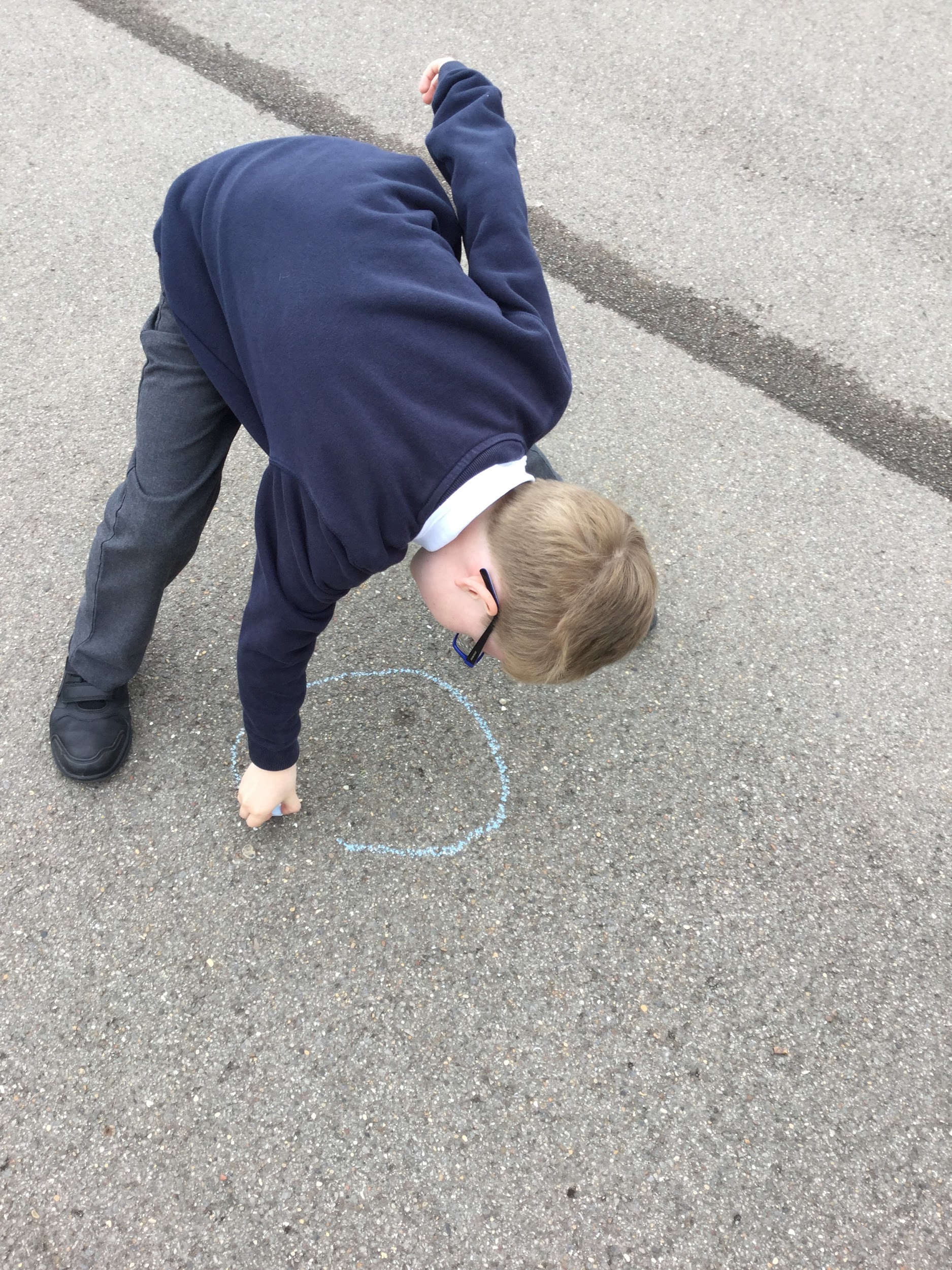 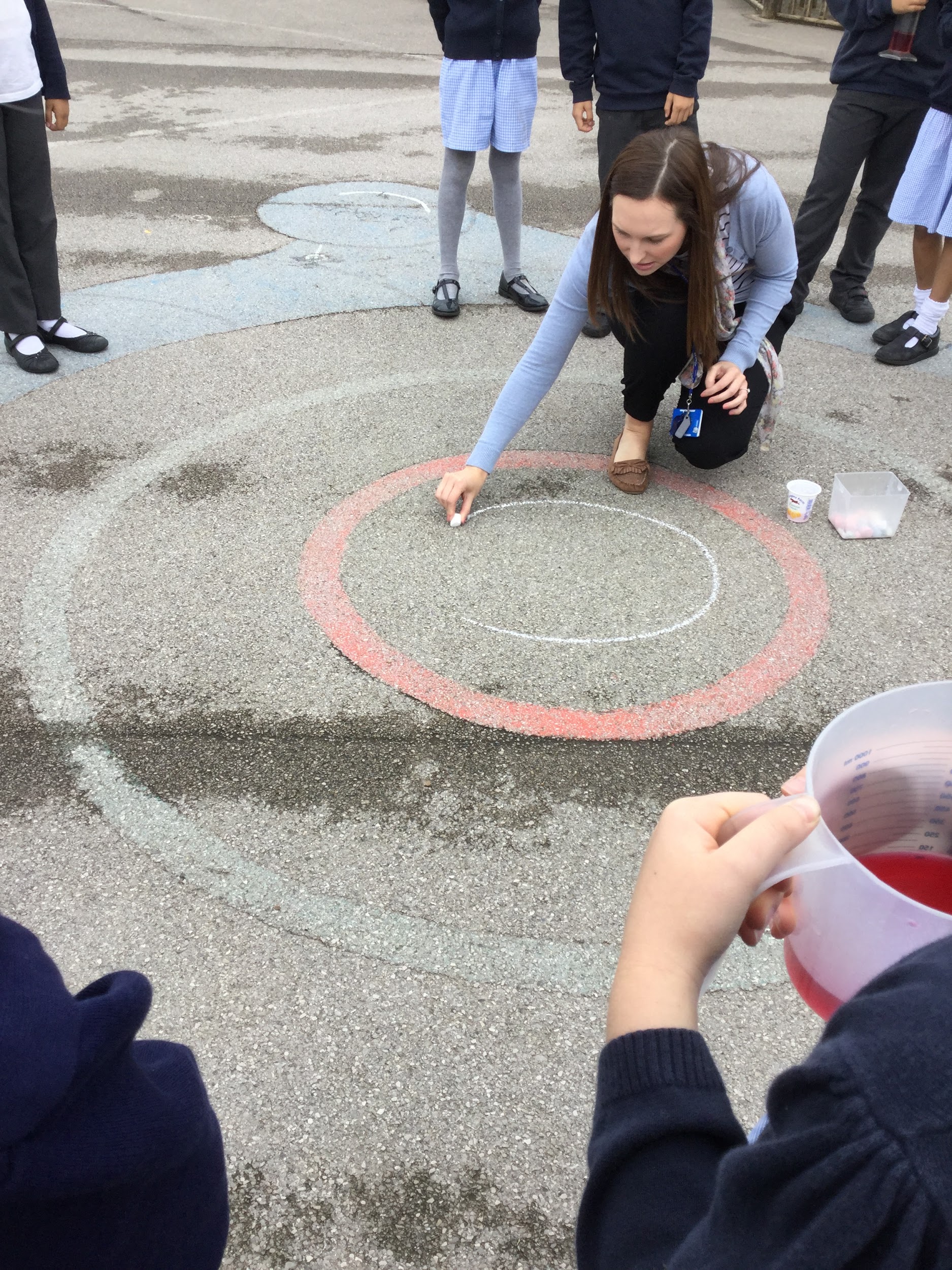 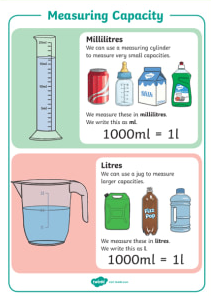 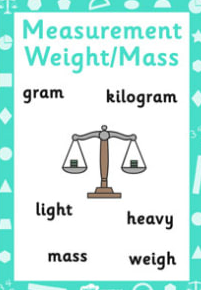 In Science we have learnt about different materials.
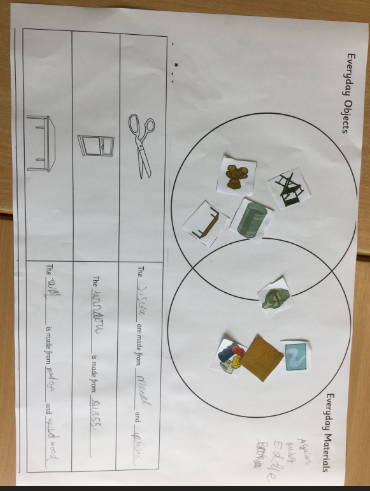 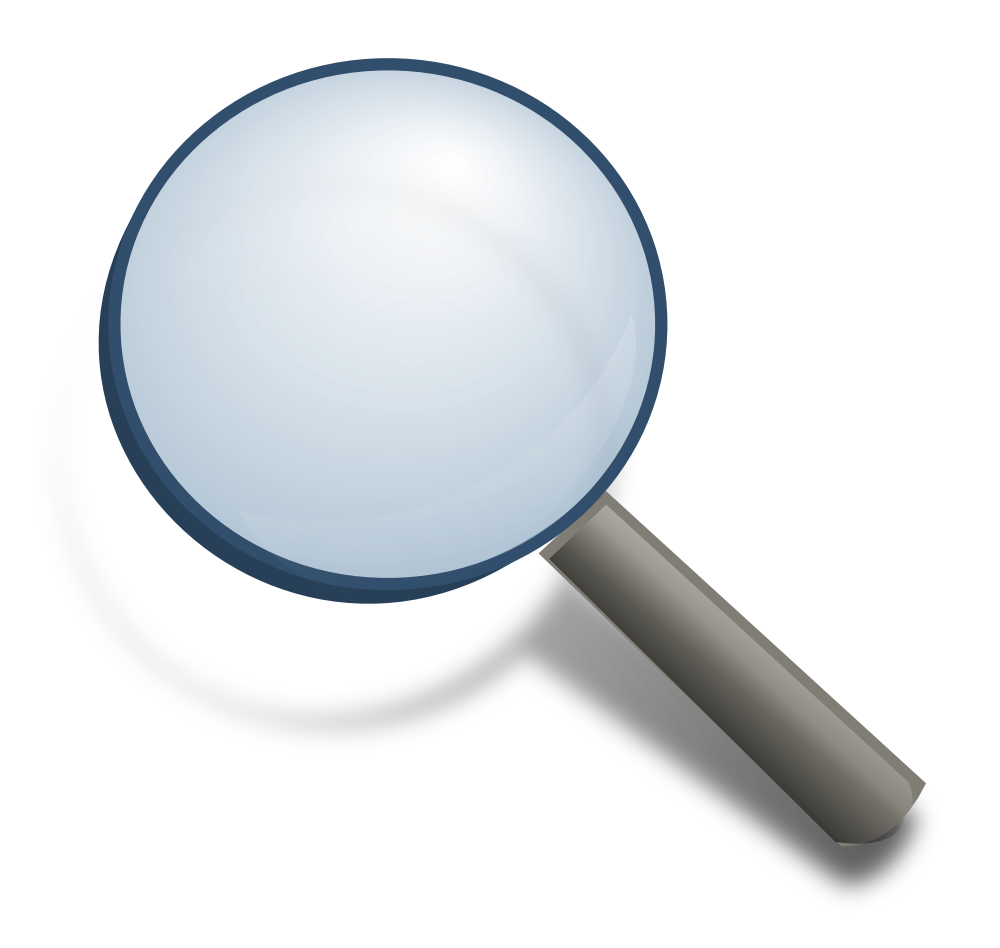 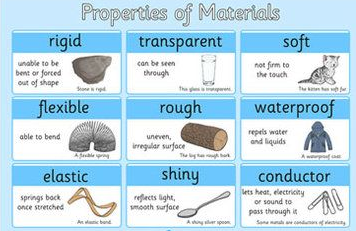 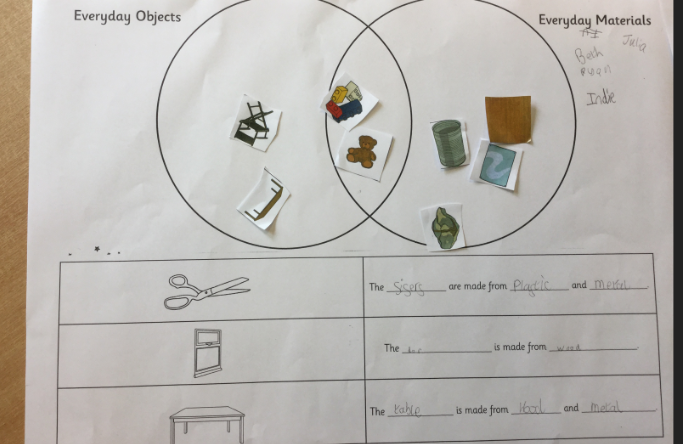 We looked at what objects are made of and what everyday uses of materials are. We look forward to learning more.
In History, we have travelled back in time to learn about different modes of transport.
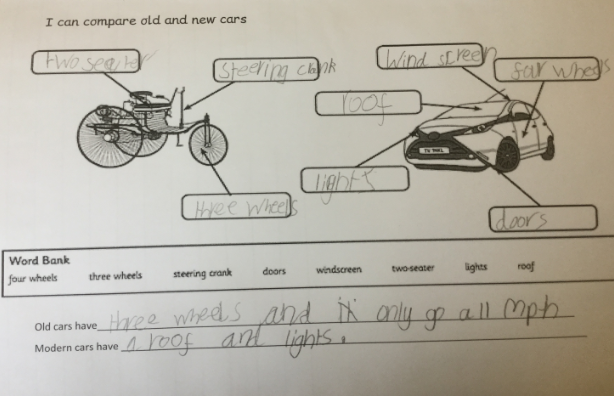 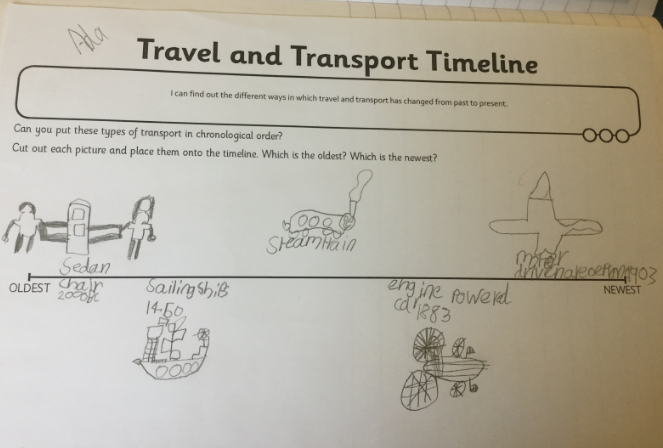 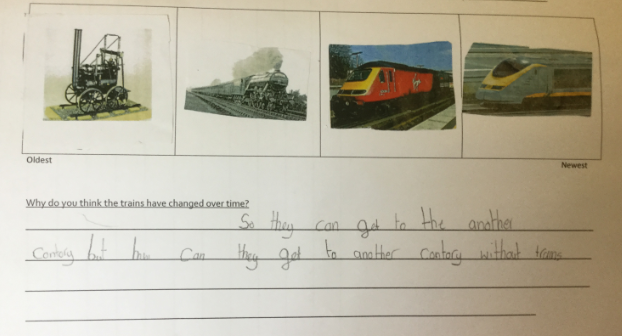 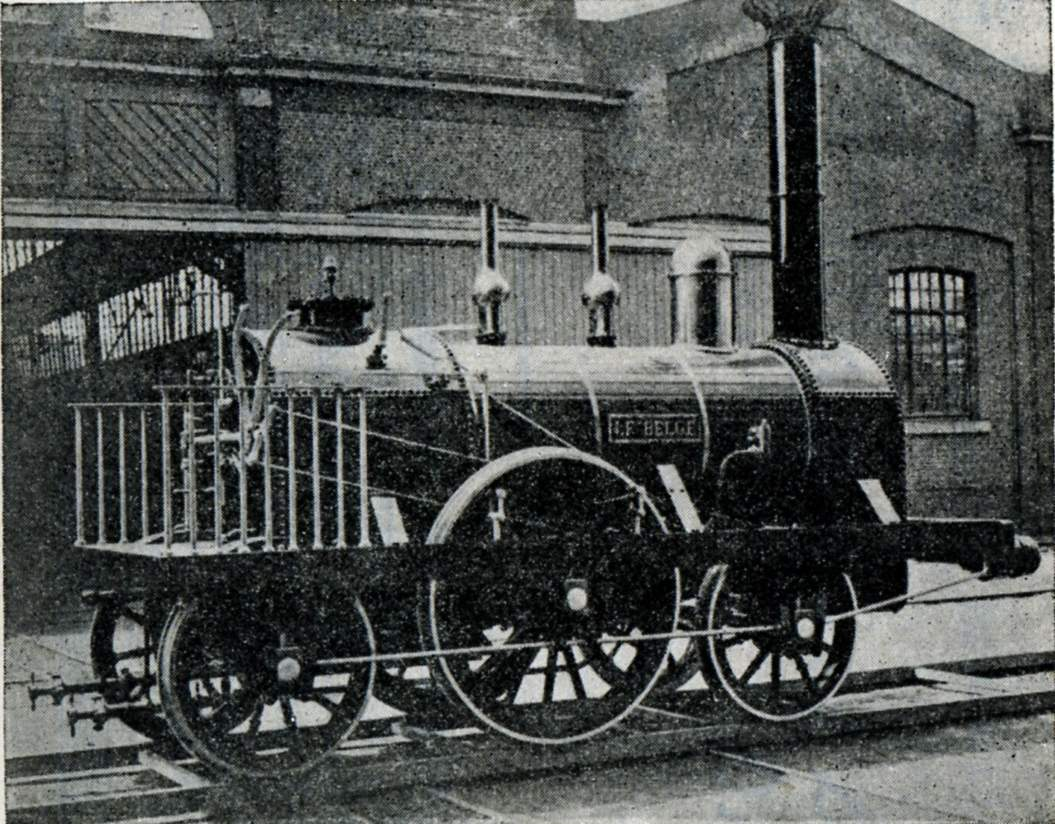 In Computing, we made our very own transport animations. We learnt about frames and how to make pictures appear to move.
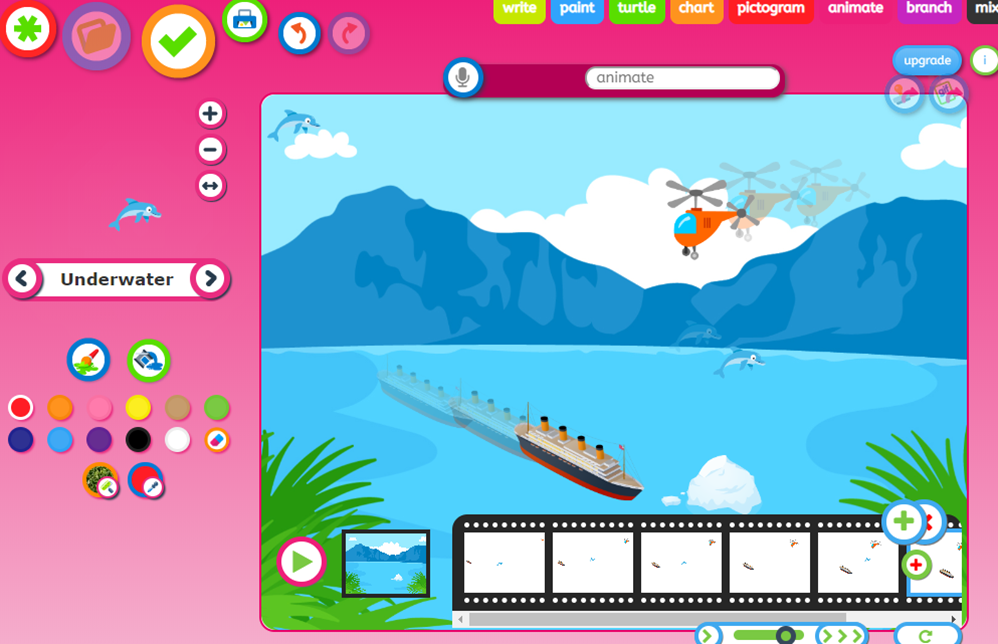 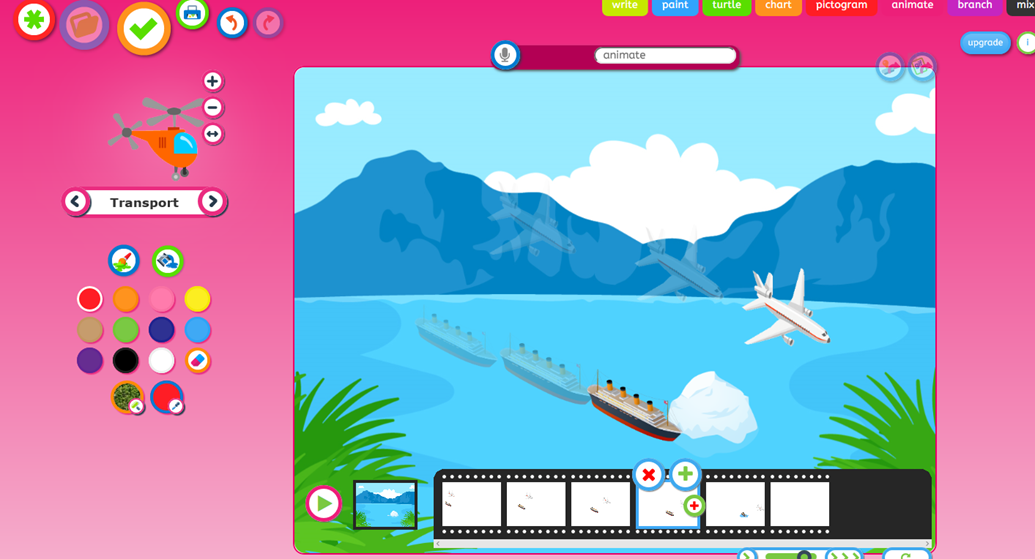 We enjoyed learning how to skip.
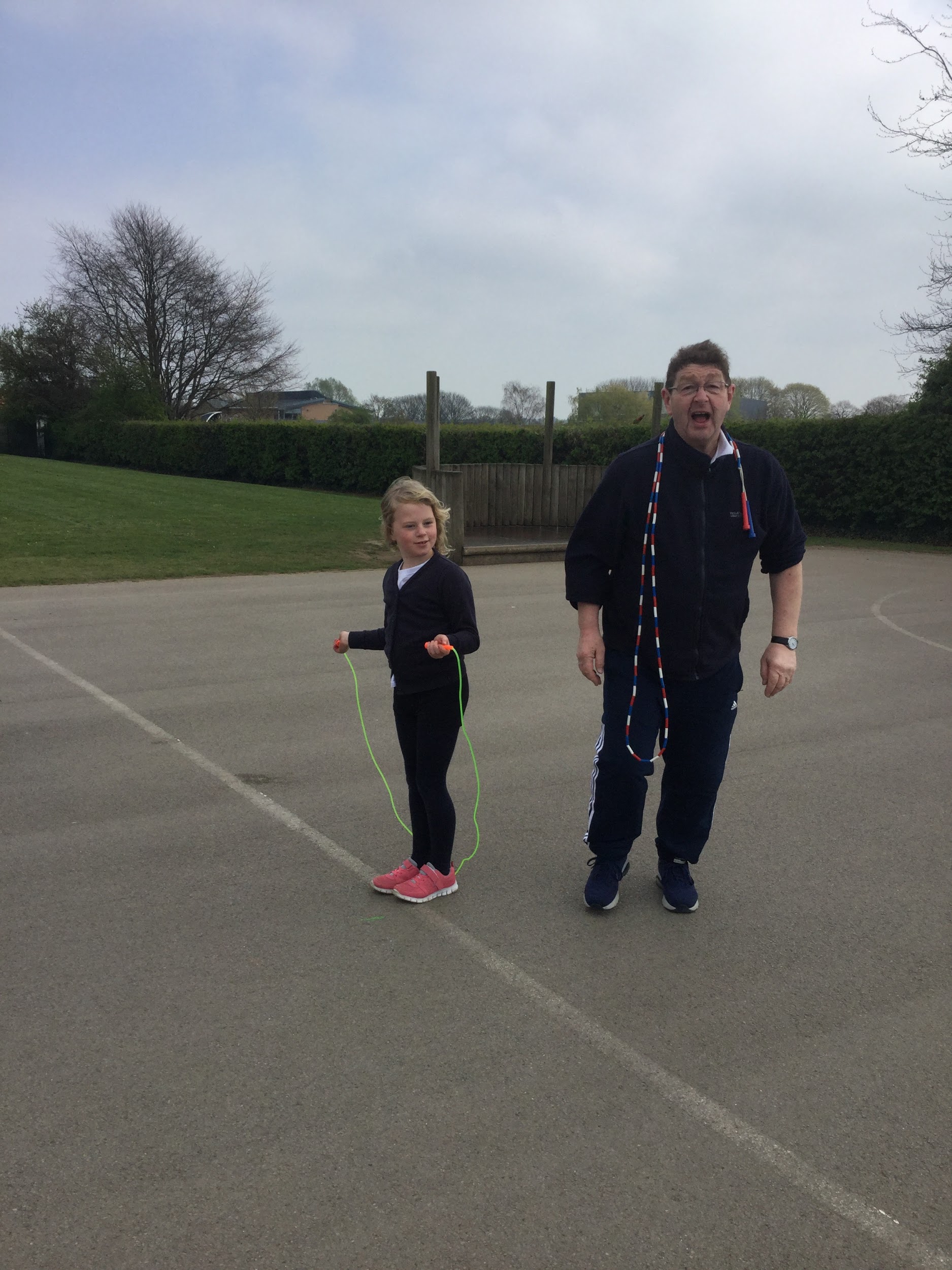 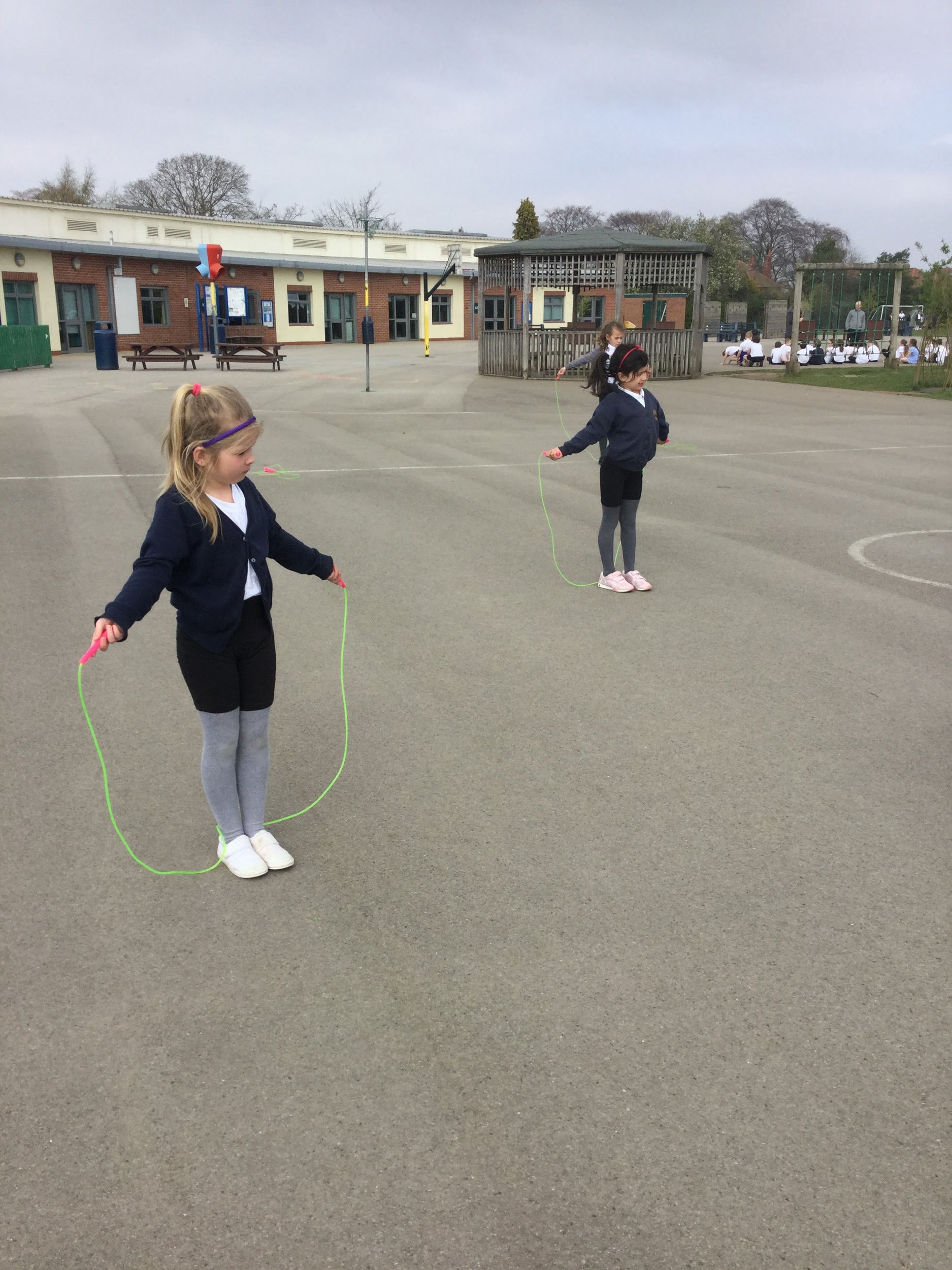 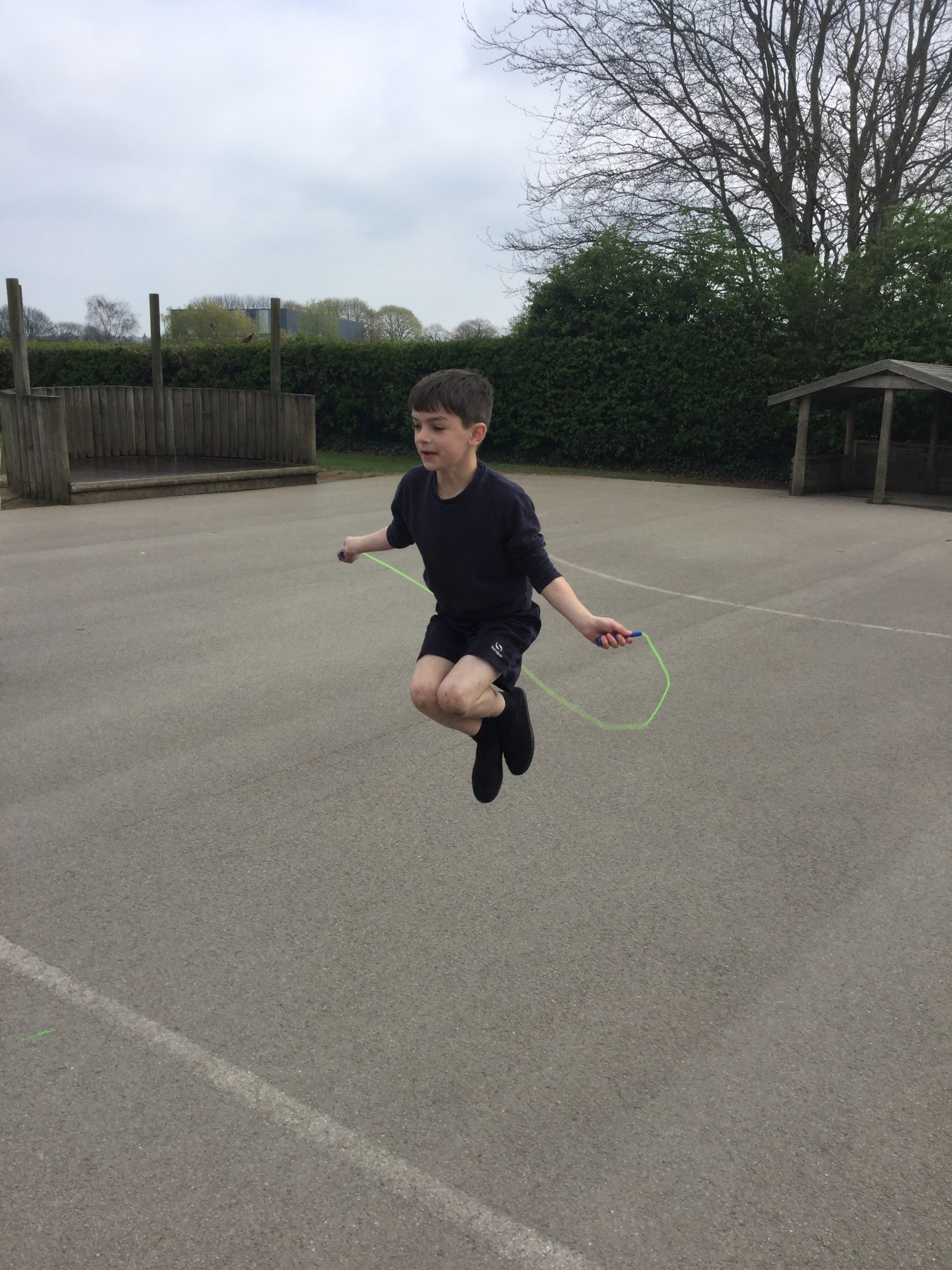 We enjoyed learning how to play tennis.
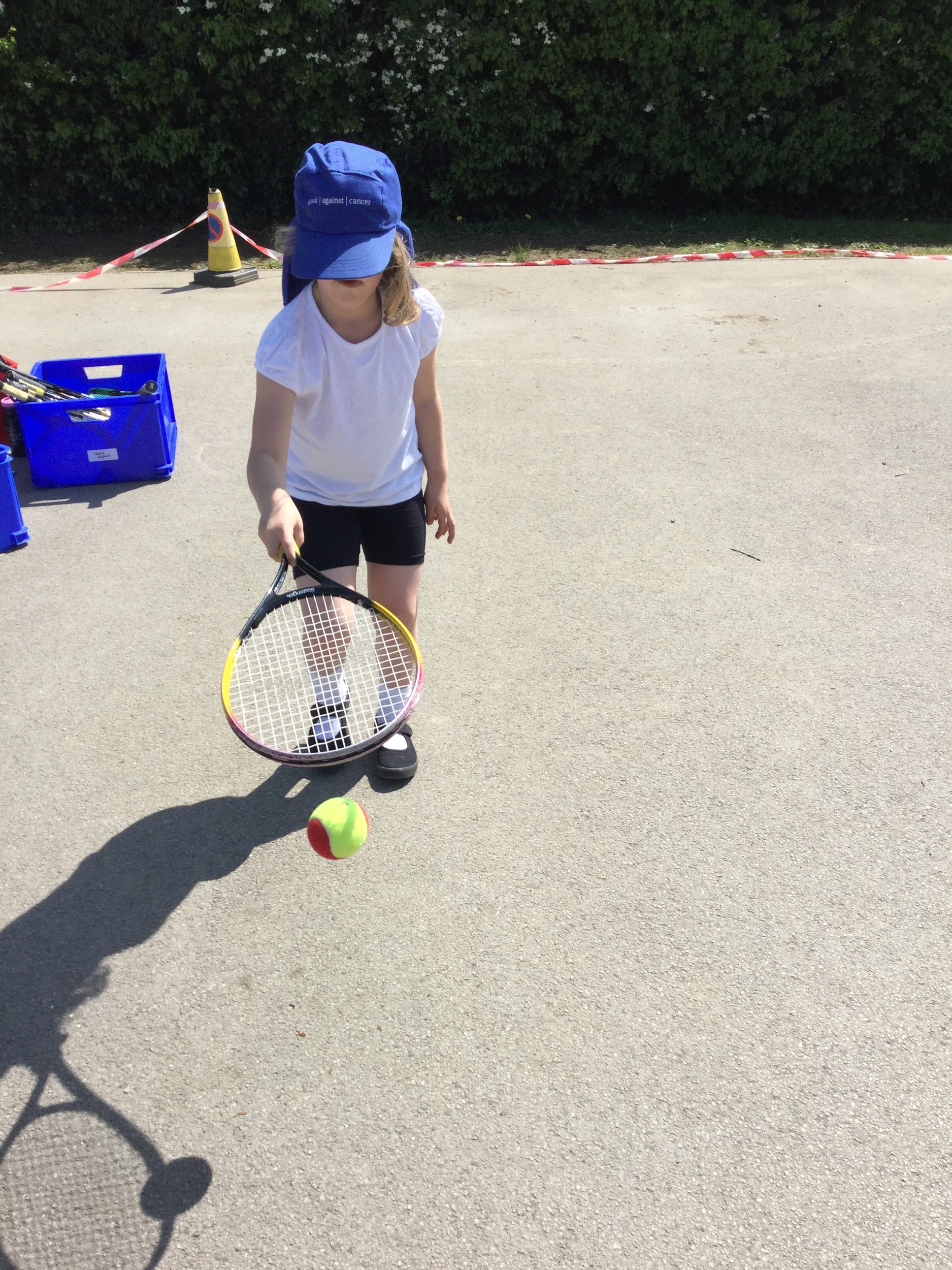 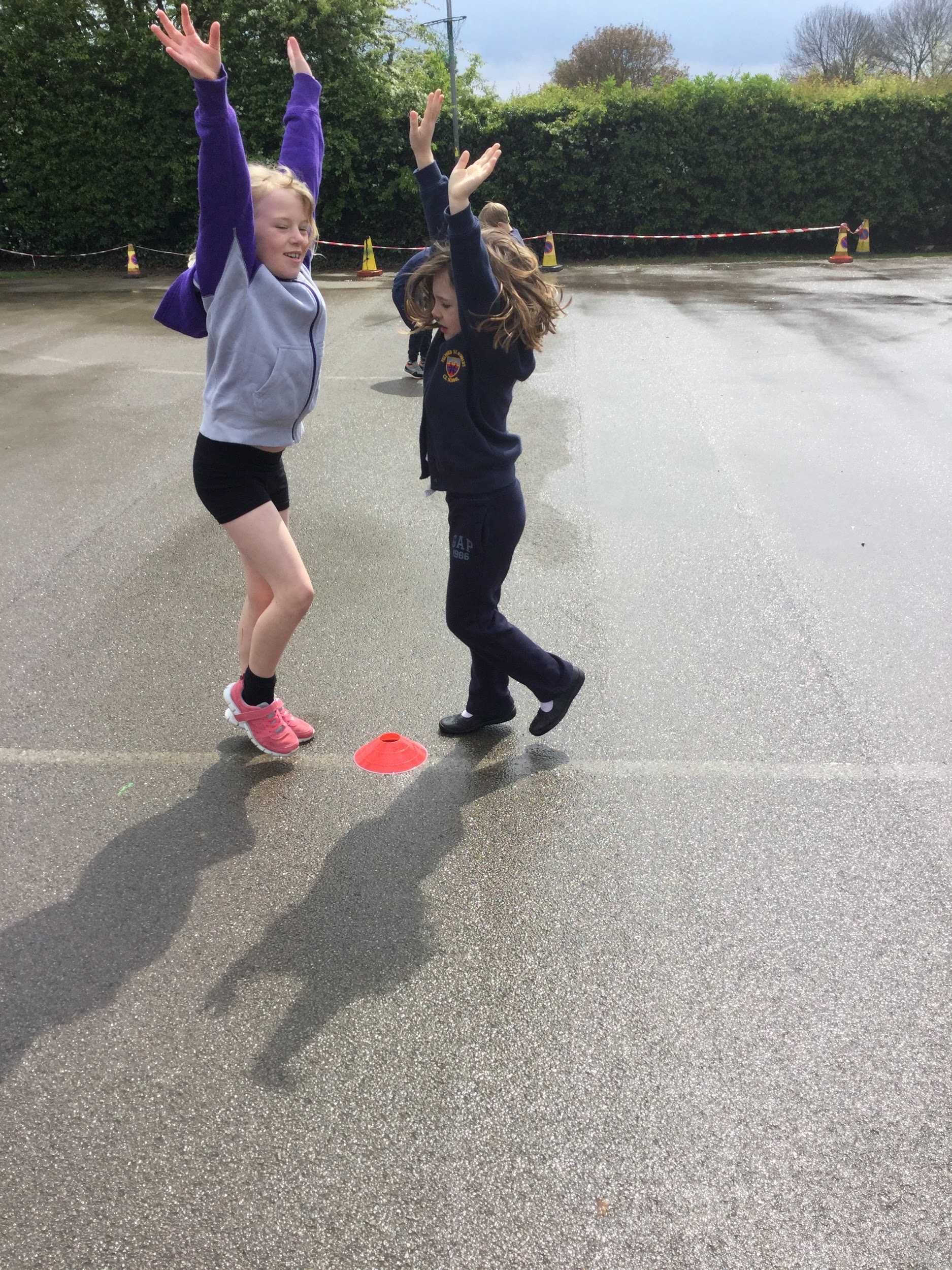 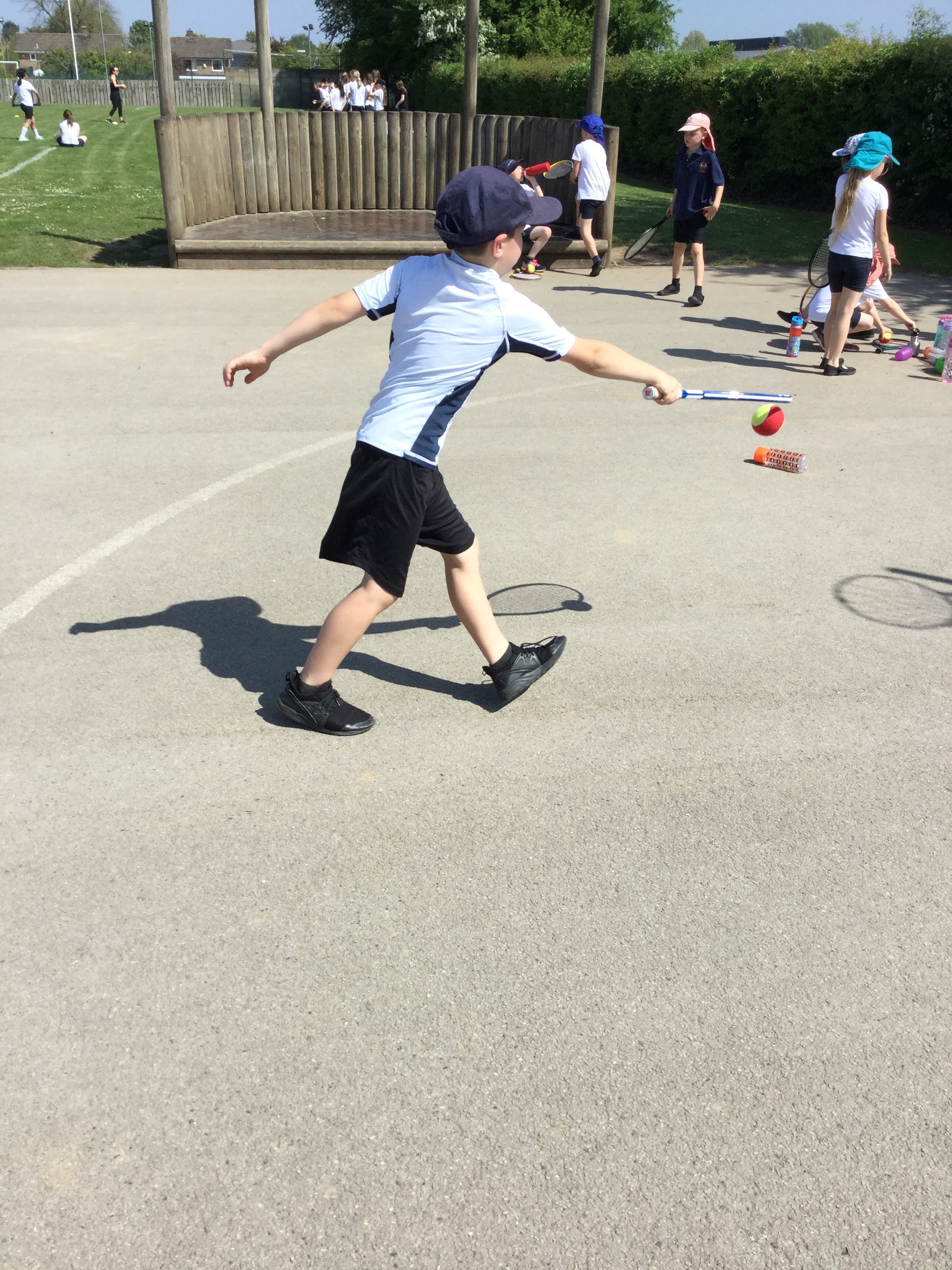